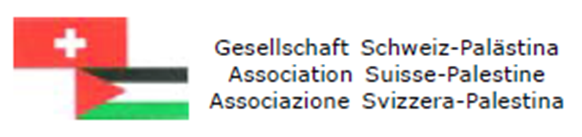 L’Associazione Svizzera Palestina
saluta e ringrazia i volontari dell’


"Operazione Colomba,
corpo non violento di pace della Comunità Papa Giovanni XXIII«




per il loro impegno in terra palestinese a favore del martoriato popolo palestinese
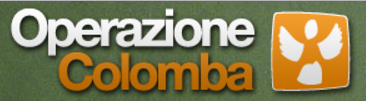 1
Aprile 2017
[Speaker Notes: http://palsolidarity.org/2007/05/dharariya-roadblock-removal/]
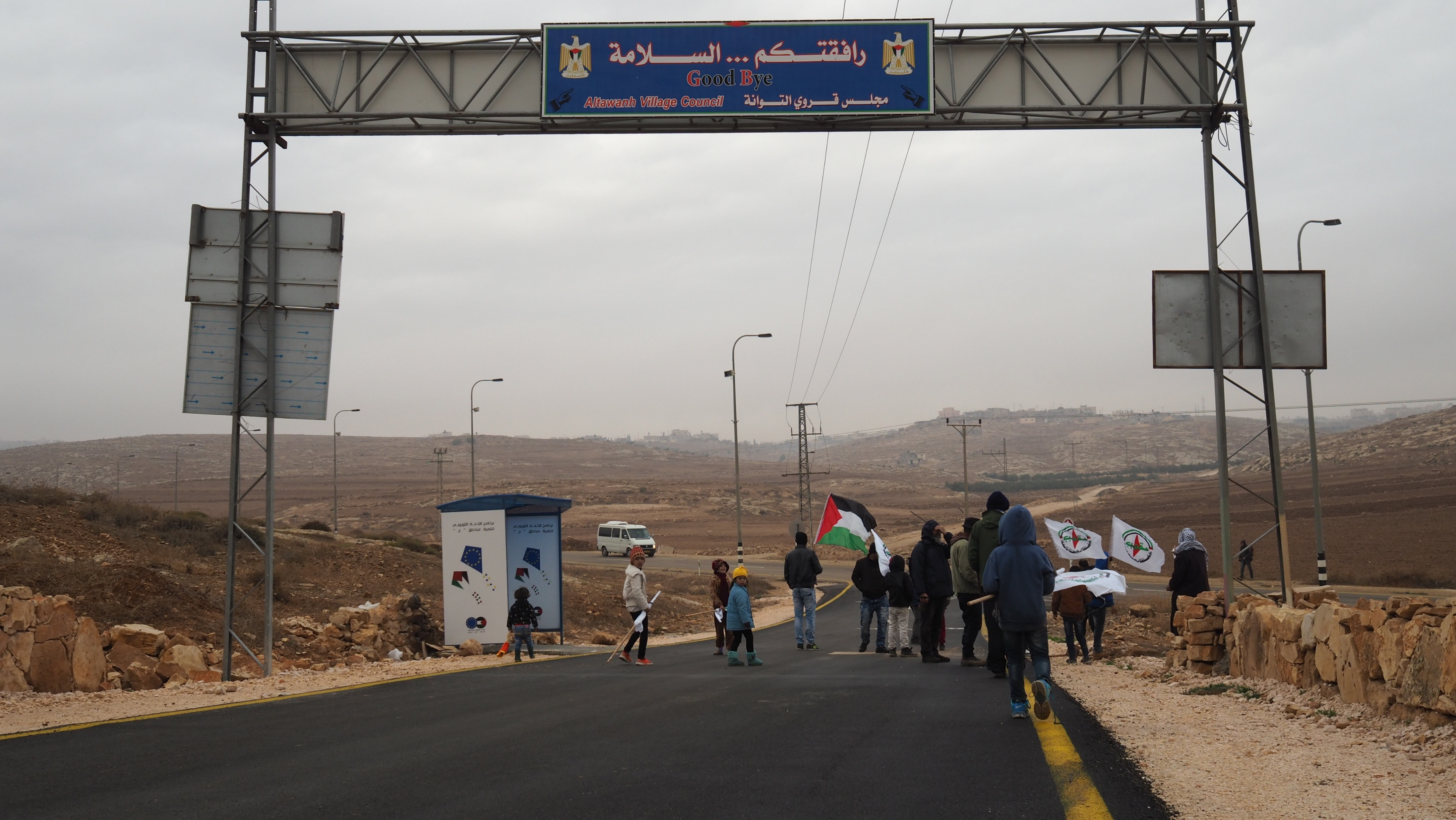 Benvenuti a At-Tuwani
2
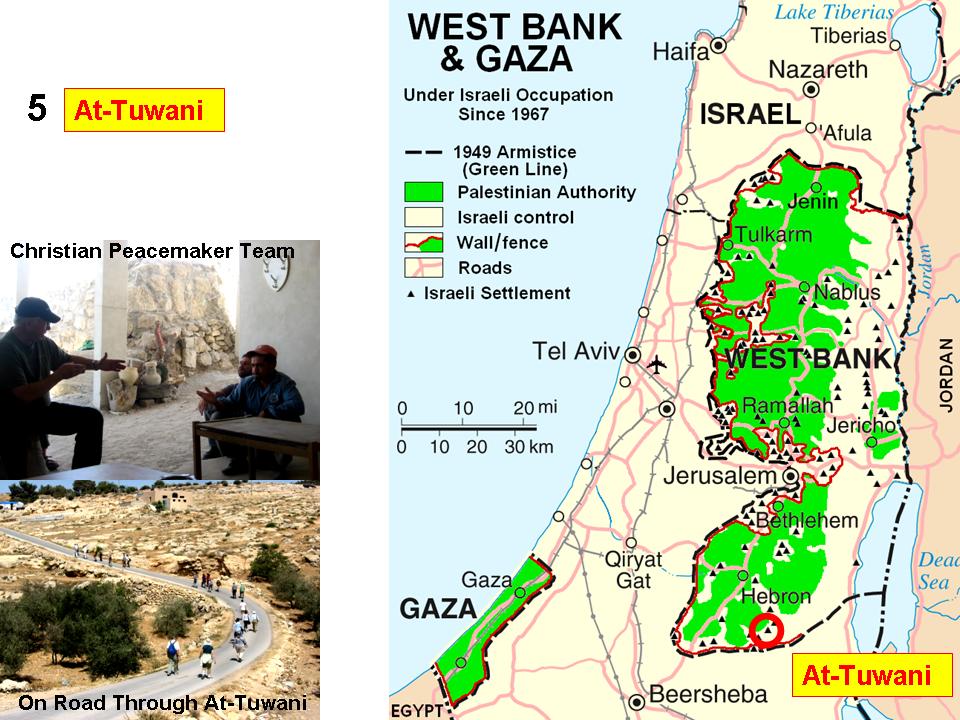 At-Tuwani
At-Tuwani è nella Cisgiordania occupata e si trova in area C sotto controllo israeliano.
3
[Speaker Notes: http://palsolidarity.org/2007/05/dharariya-roadblock-removal/]
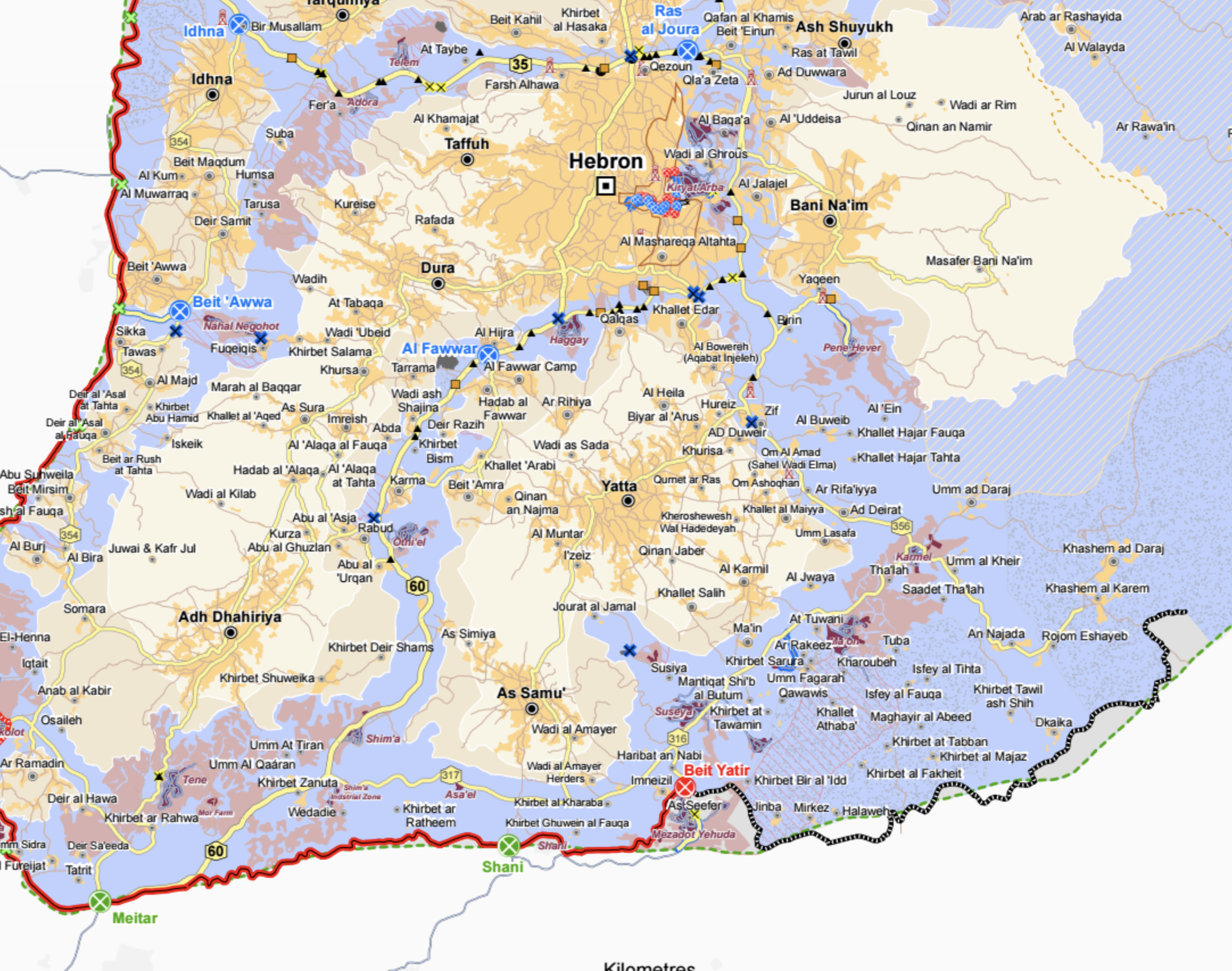 Israele
Frammento di Palestina (Cisgiordania) con la suddivisione delle tre zone in risalto. In blu la zona C controllata da Israele.
4
[Speaker Notes: Molti abitanti dei villaggi a sud di Hebron si recano clandestinamente in Israele a lavorare. Il viaggio è pericoloso perchè se i lavoraratori palestinesi vengono scoperti dalle guardie di frontiera israeliane vengono arrestati o persino uccisi.]
Firingzone – zona militare inaccessibile per i palestinesi.  Recentemente questa zona militare è stata parzialmente riaperta e alcune famiglie palestinesi che erano state scacciate hanno potuto ritornarvi.
5
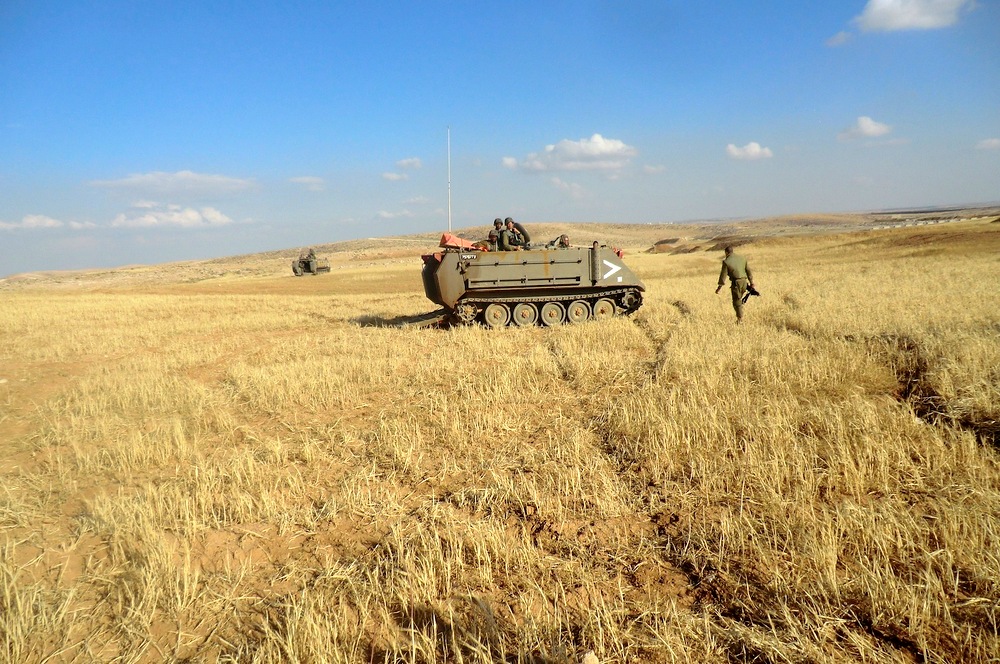 Firingzone: zone d’addestramento militare
6
Bypass road, lungo la quale era stato eretto il muro. A seguito di proteste anche internazionali il muro è stato tolto.
7
[Speaker Notes: Le bypass road sono strade riservate ai coloni israeliani e generalmente sono invalicabili perchè circondate da barriere di filo spinato.]
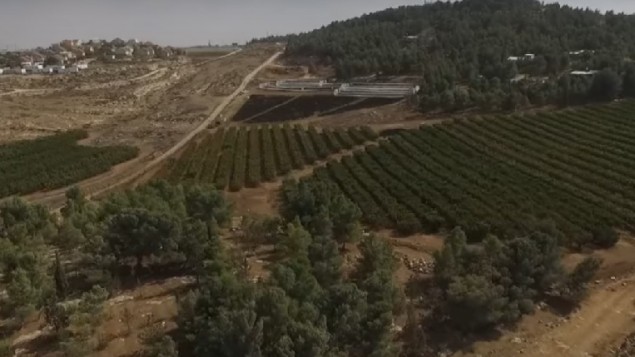 Foto scattata da un drone di Regavim, ONG israeliana che monitora le costruzioni palestinesi in zona C e le denuncia all’amministrazione civile israeliana.  A sinistra la colonia di Ma’on, in alto a destra il boschetto nel quale si trova l’avamposto di Havat Ma’on. Al centro la strada tra Tuba e At-Tuwani.
8
[Speaker Notes: Ovviamente le costruzioni israeliane che sono illegali per principio perchè erette su terra usurpata e contrarie a tutte le convenzioni internazionali che proibiscono l’insediamento della propria popolazione su terre conquistate militarmente, NON vengono denunciate. `Solitamente la conseguenza è un intervento dell’esercito israeliano che demolisce tutto.
Qual’ora i palestinesi denunciassero quanto costruiscono gli israeliani l’amministrazione israeliana solitamente non fa nulla. Raramente la denuncia sfocia in una sentenza dell’alta corte e qualche volda accade che un avanposto israeliano viene demolito (poi prontamente ricostruito).
Quando gli scolari palestinesi in attesa degli accompagnatori hanno rubato alcune ciliegie sono stati arrestati e interrogati dalla polizia.]
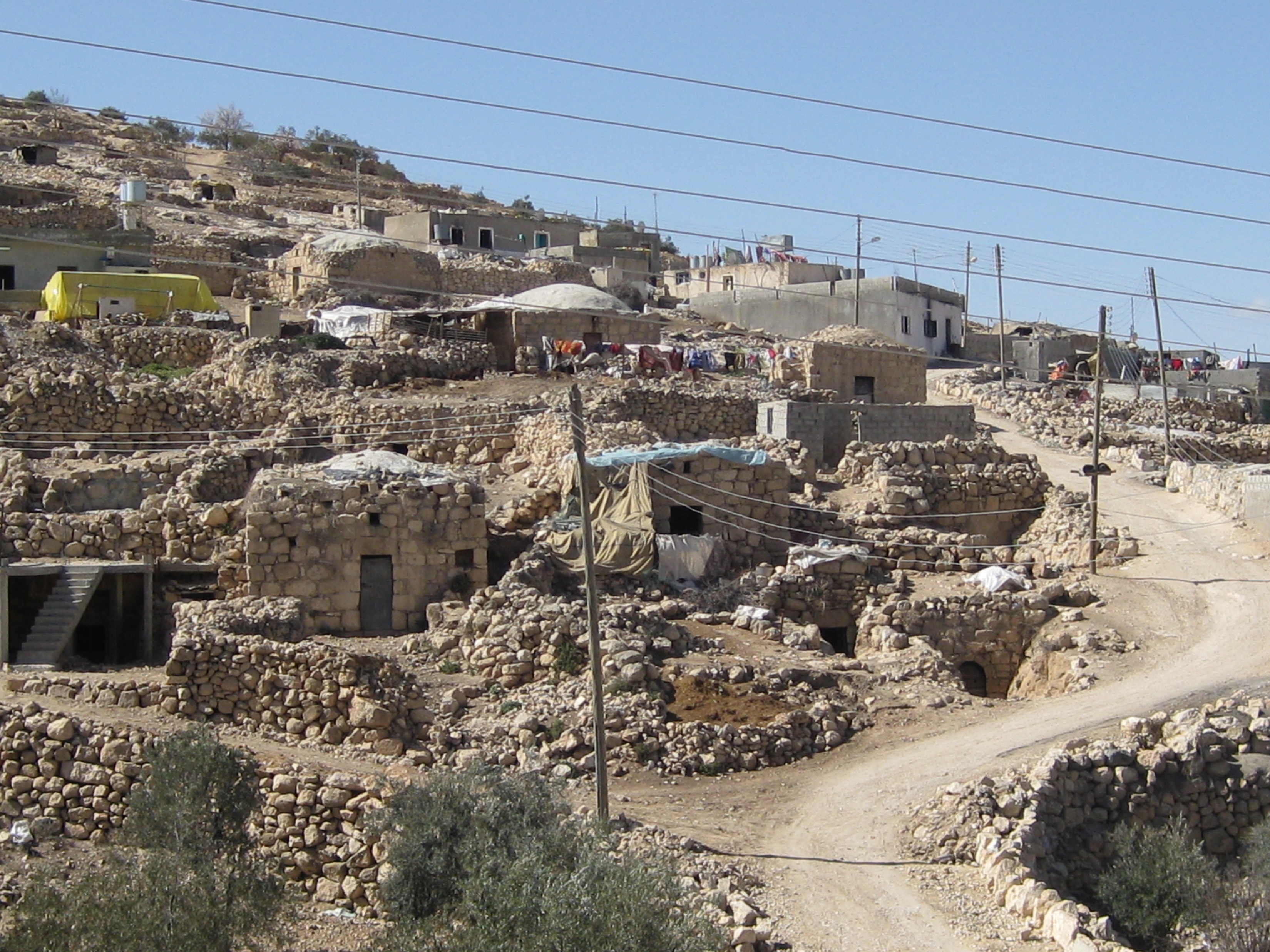 At-Tuwani
9
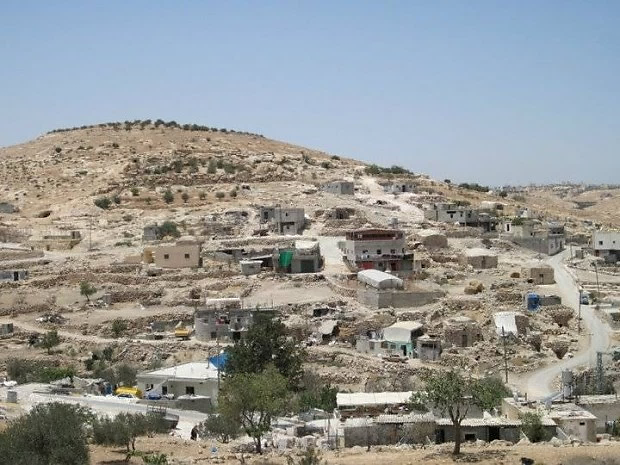 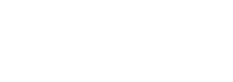 10
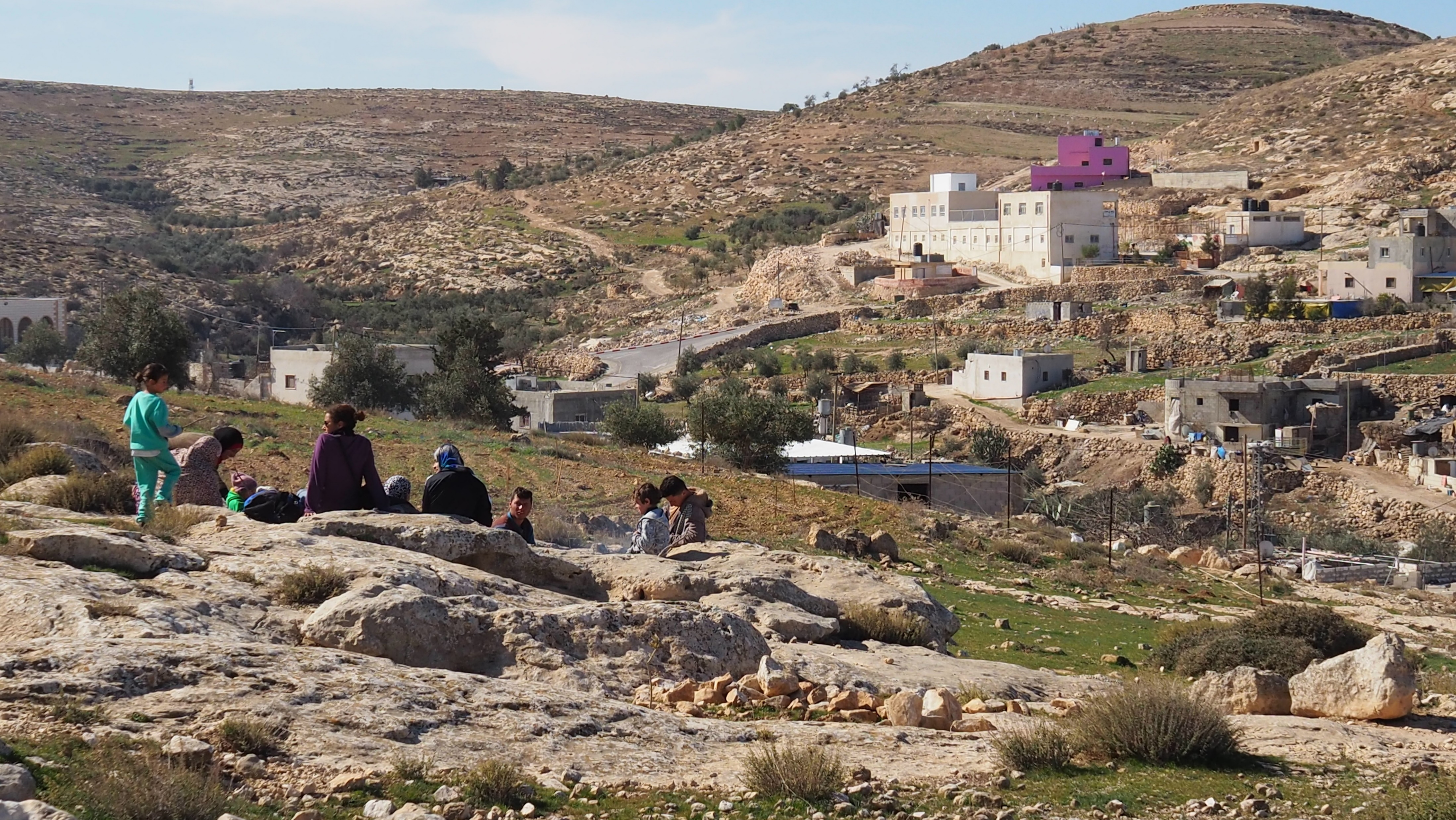 At-Tuwani,  oggi
11
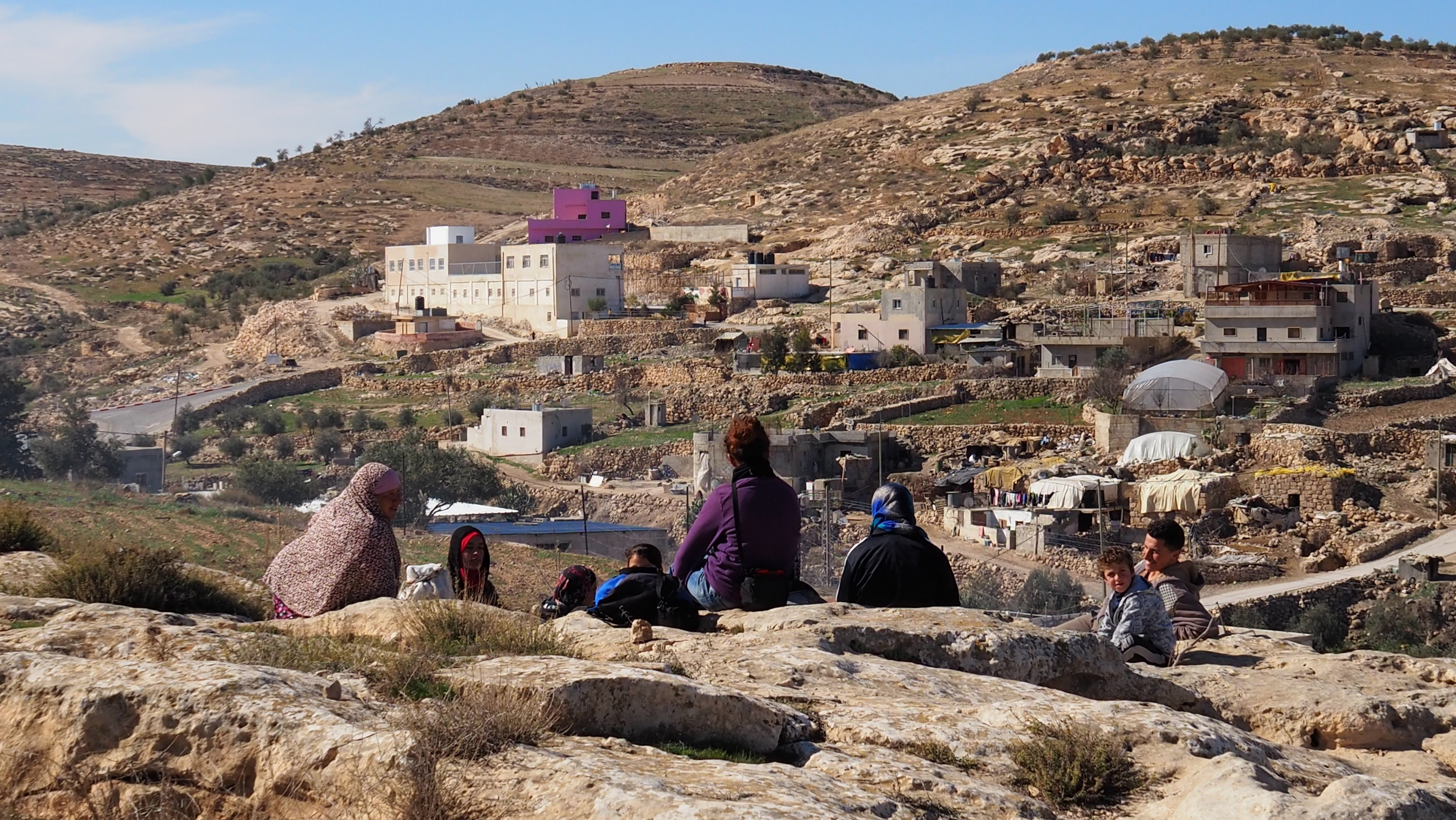 At-Tuwani,  oggi
12
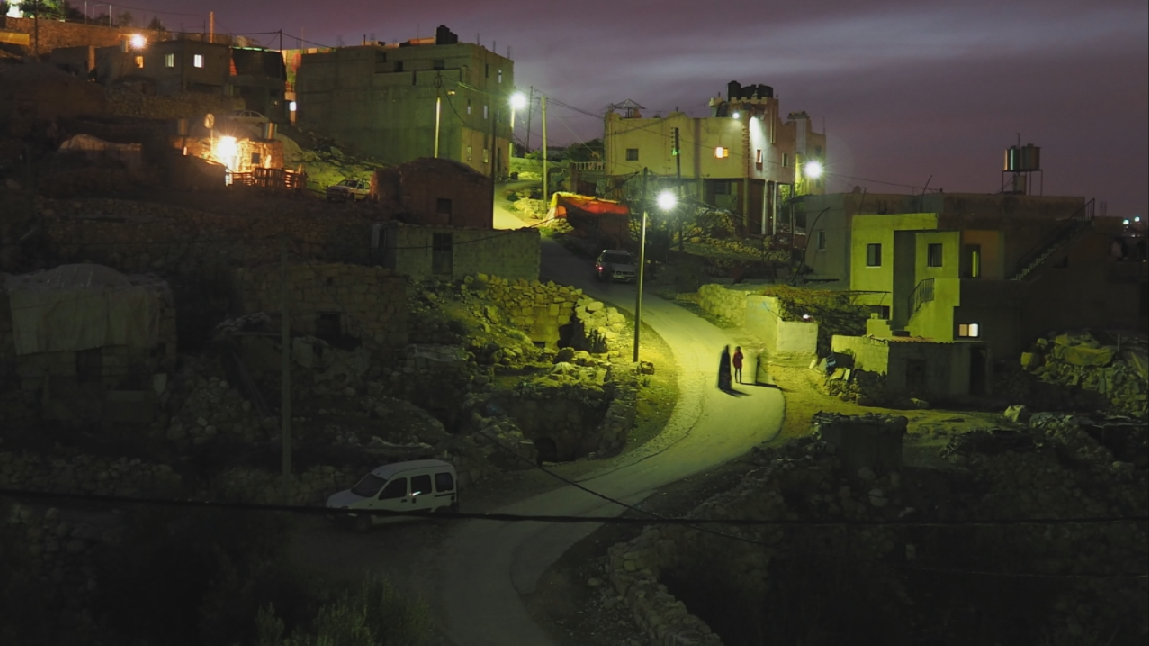 At-Tuwani,  by night. Da qualche anno il villaggio è allacciato alla rete elettrica.
13
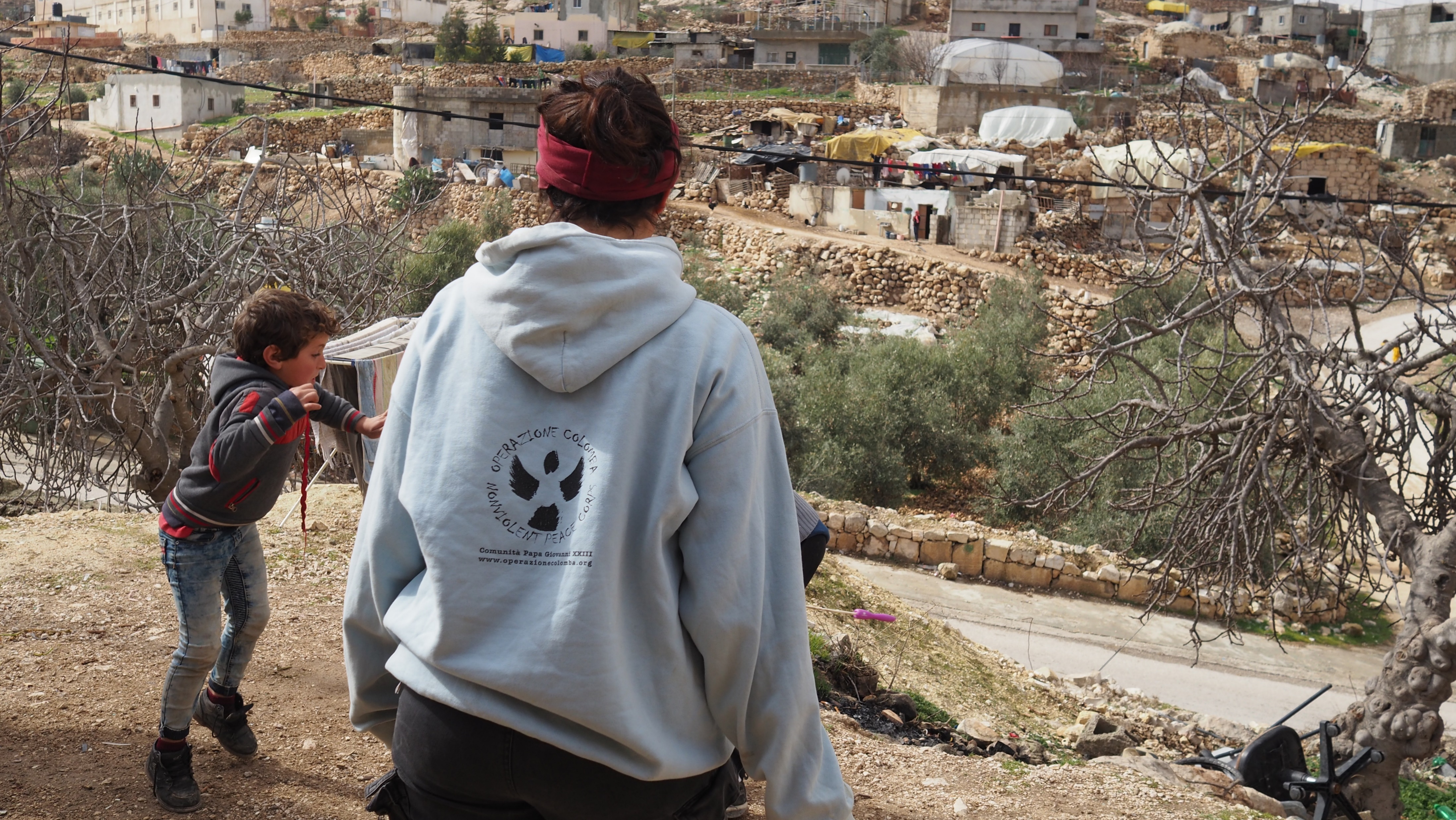 Una volontaria dell’Operazione colomba davanti a At-Tuvani
14
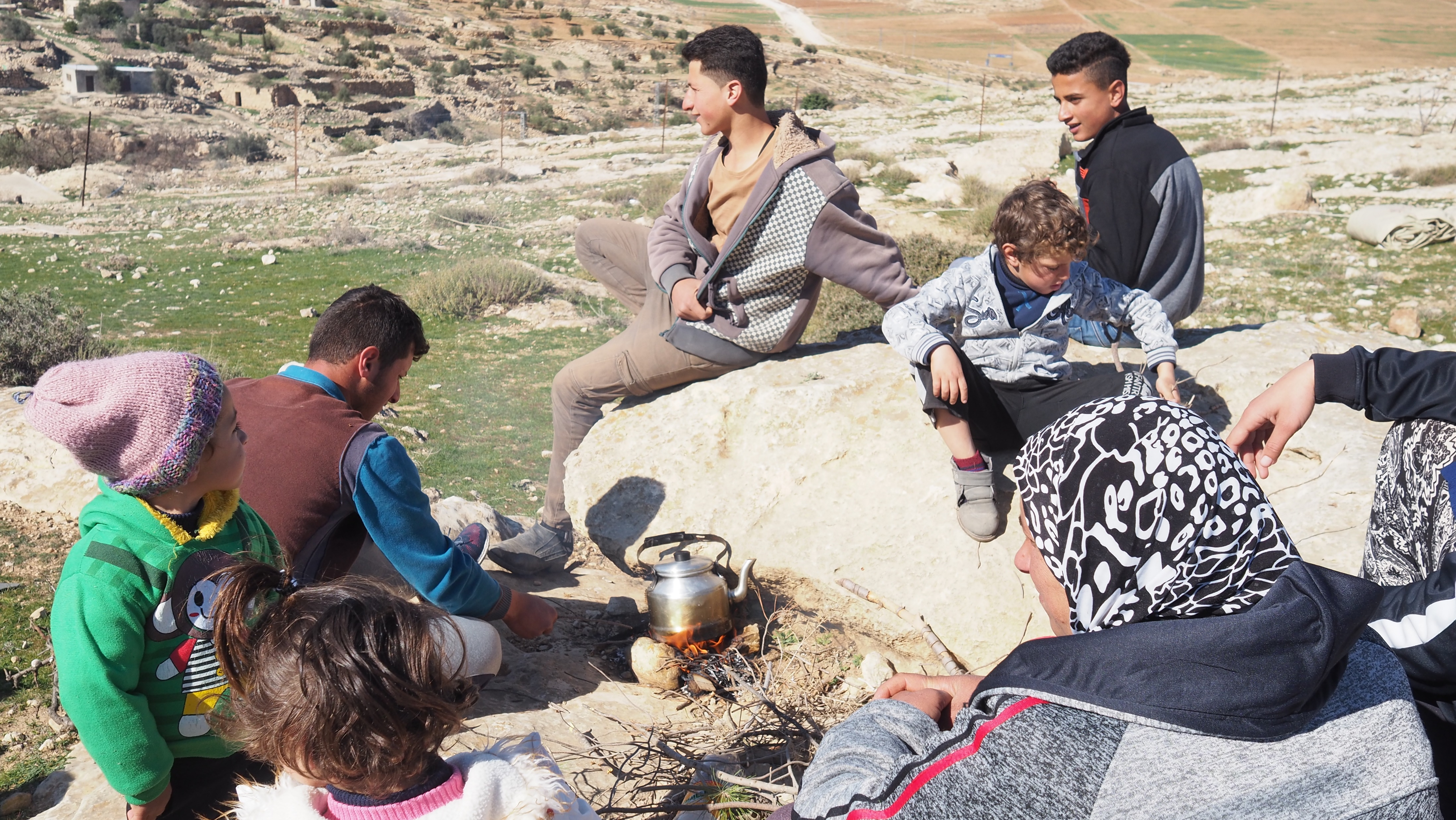 Tee time
15
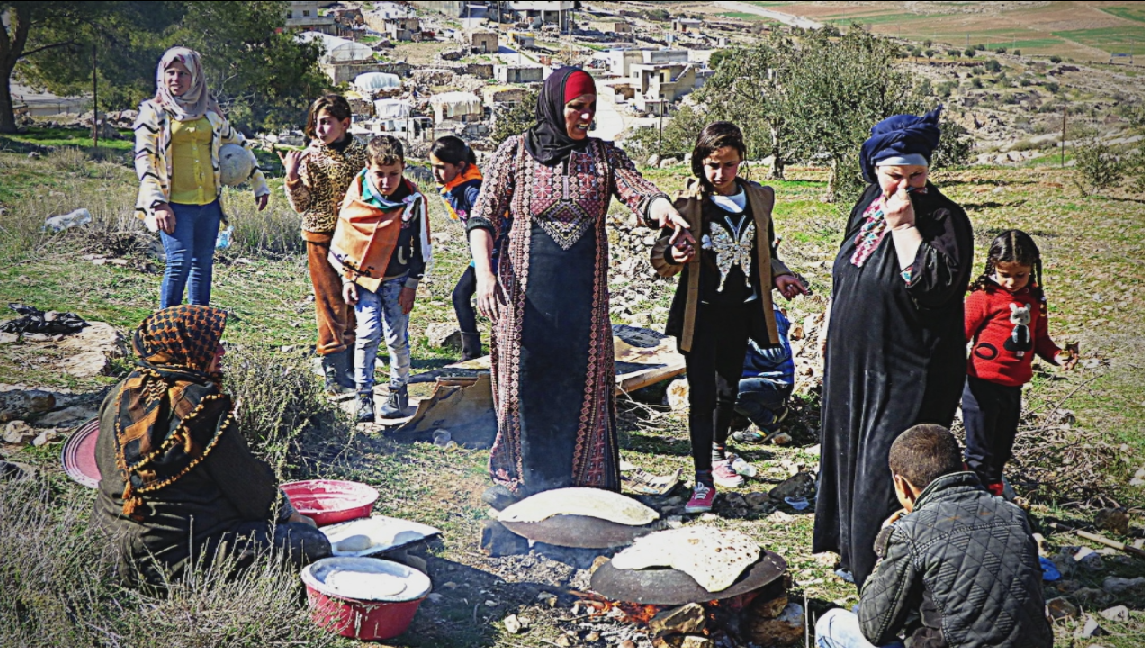 Pic-nic
16
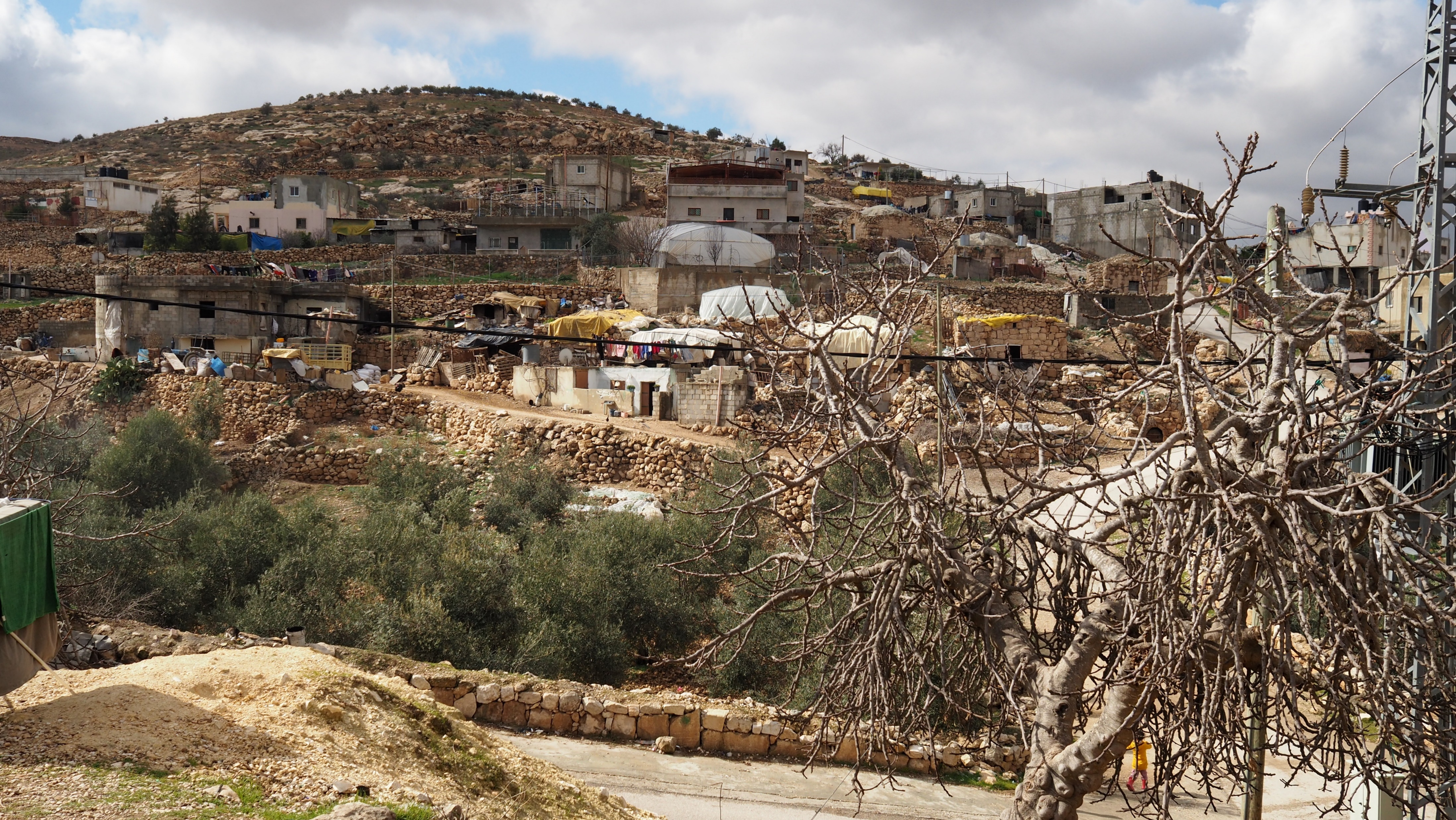 At-Tuwani,  oggi
17
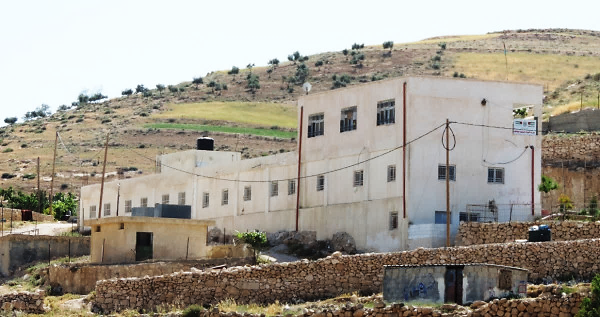 La scuola di At-Tuwani
18
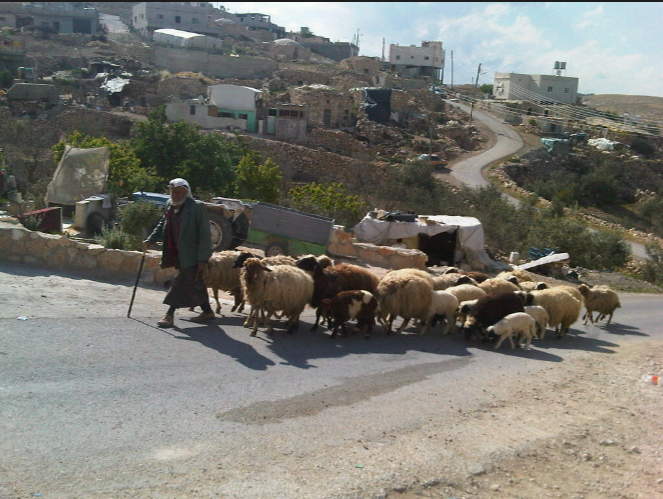 Un pastore di At-Tuwani con le sue pecore
19
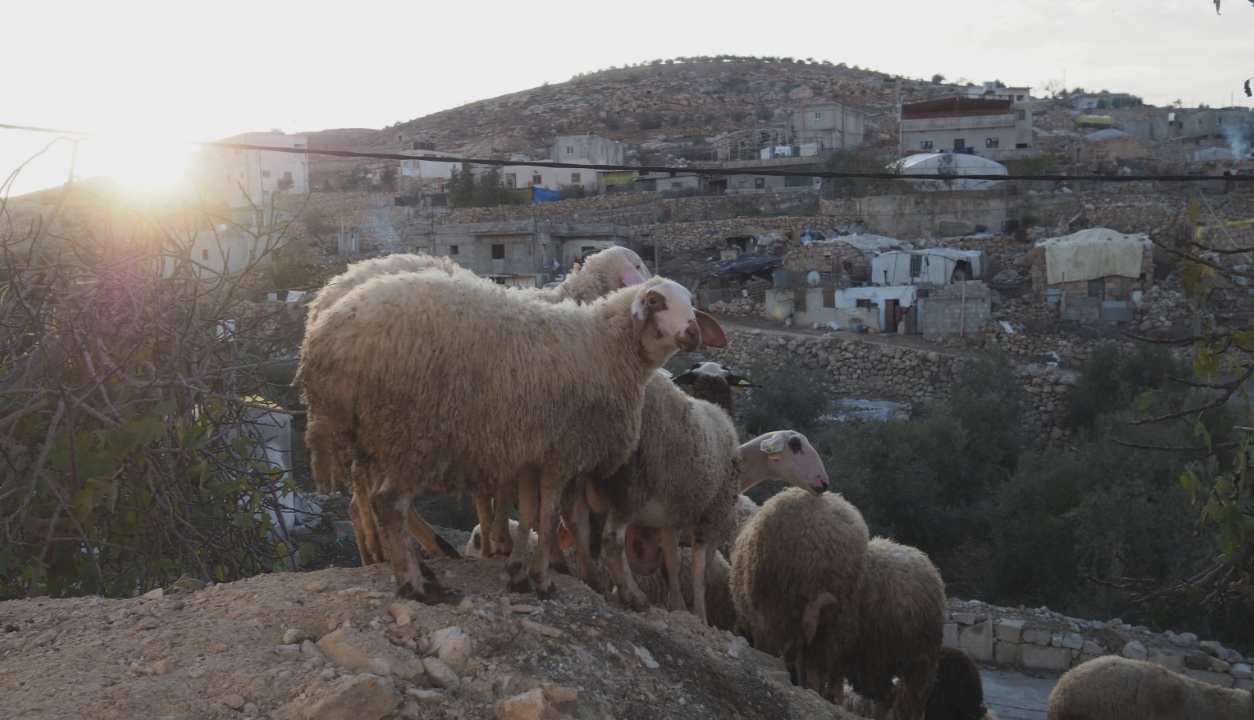 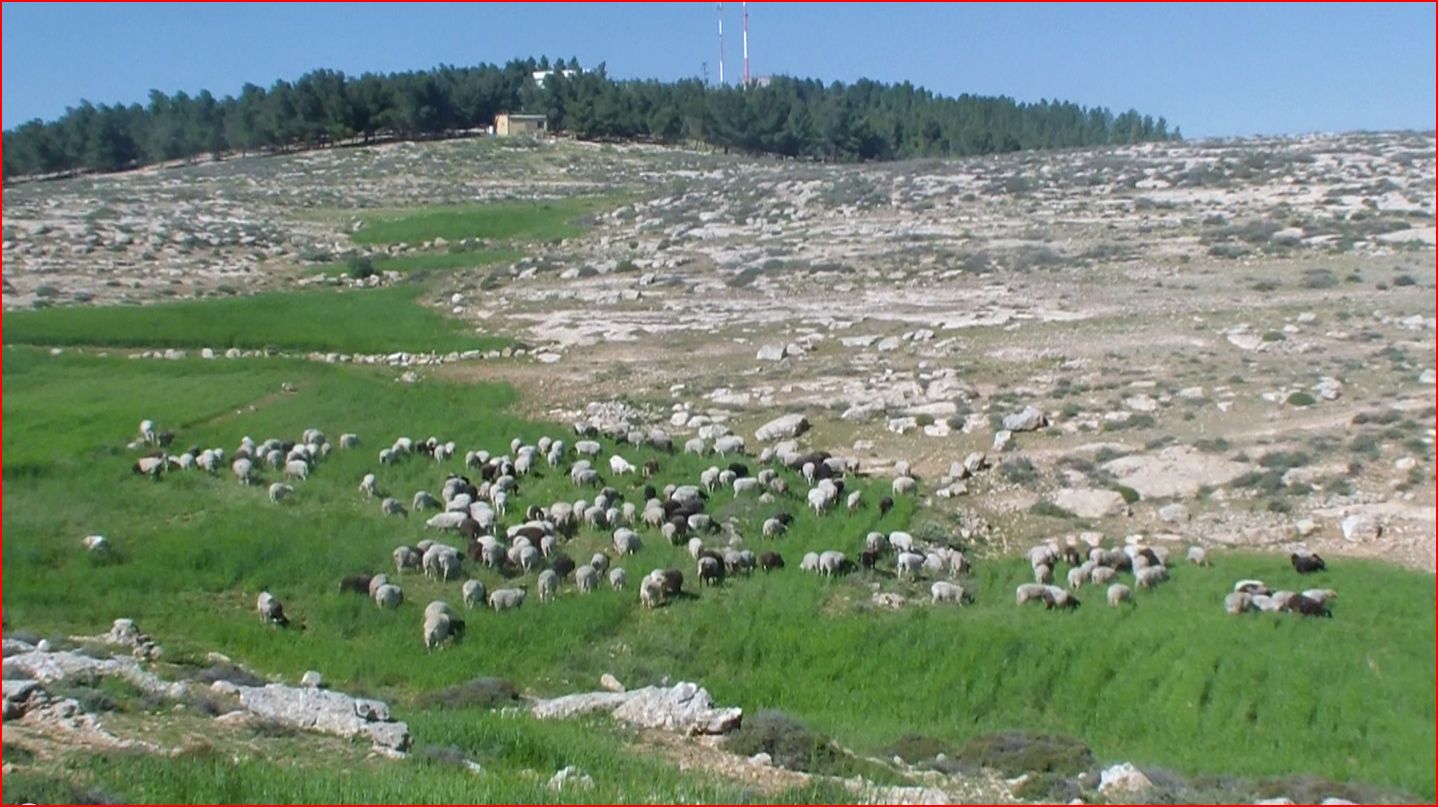 Gli abitatnti di Al-Tuwani vivono prevalentemente di pastorizia e allevamento.
Sullo sfondo l’avanposto sionista di Havat Ma’on.
21
[Speaker Notes: http://palsolidarity.org/2007/05/dharariya-roadblock-removal/]
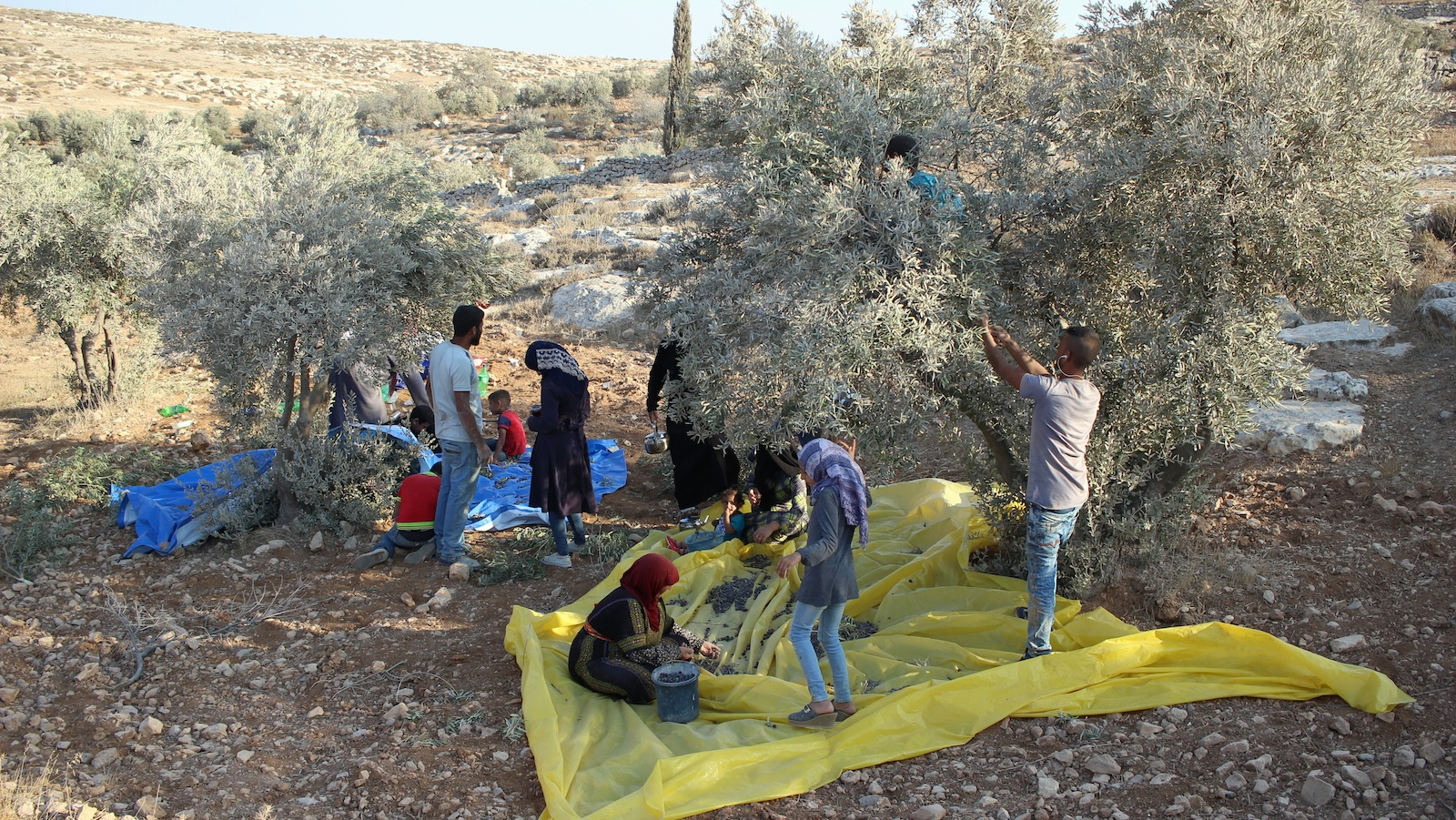 Raccolta delle olive a At-Tuwani
22
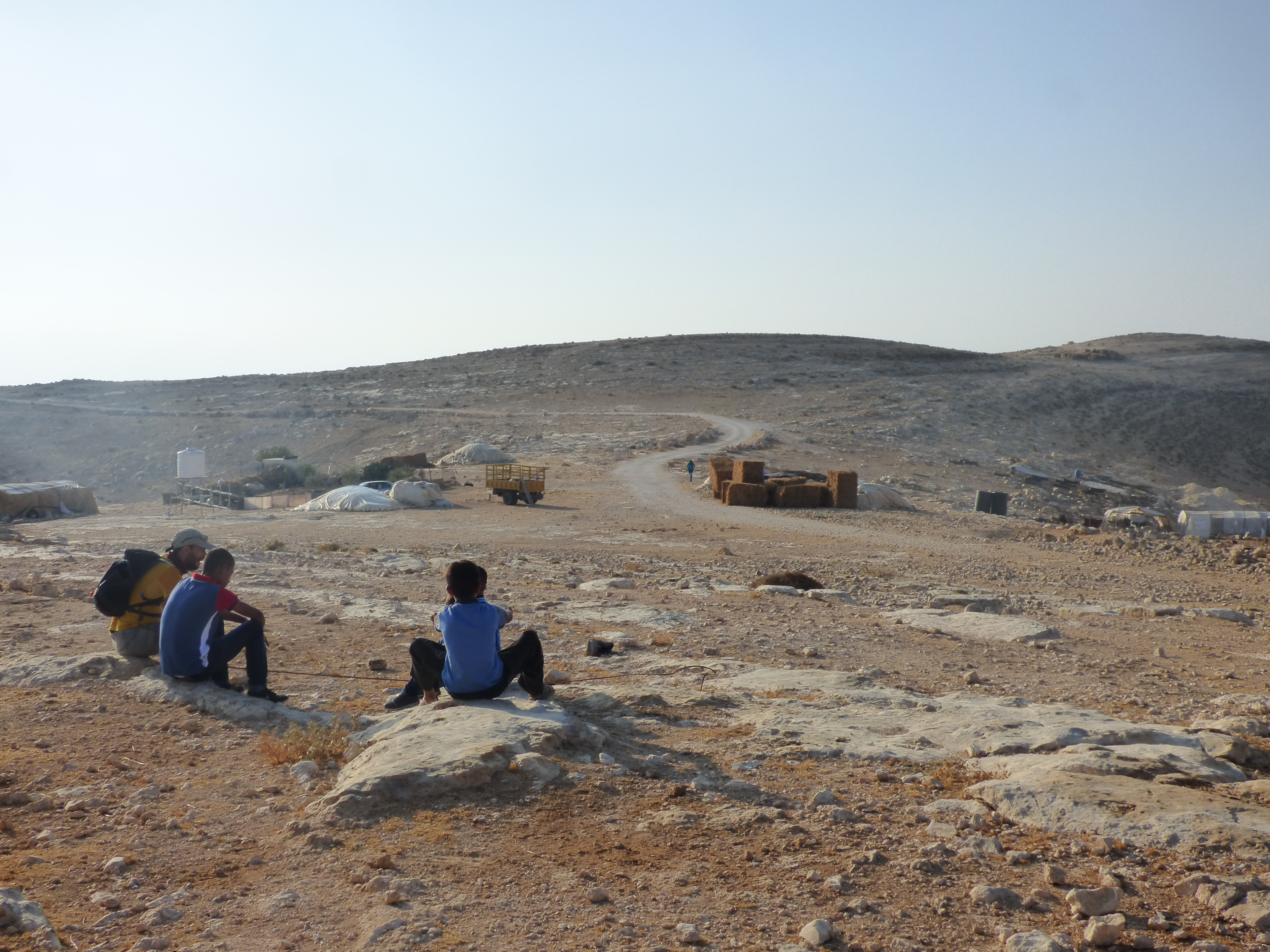 Il Villaggio palestinese di Tuba
23
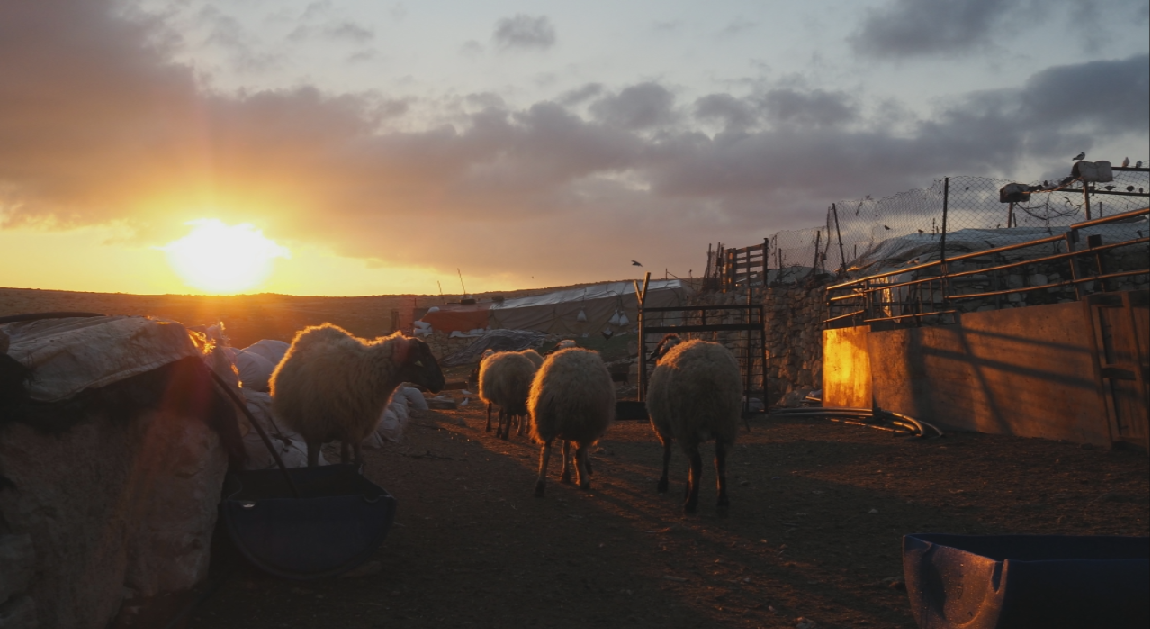 Tuba
24
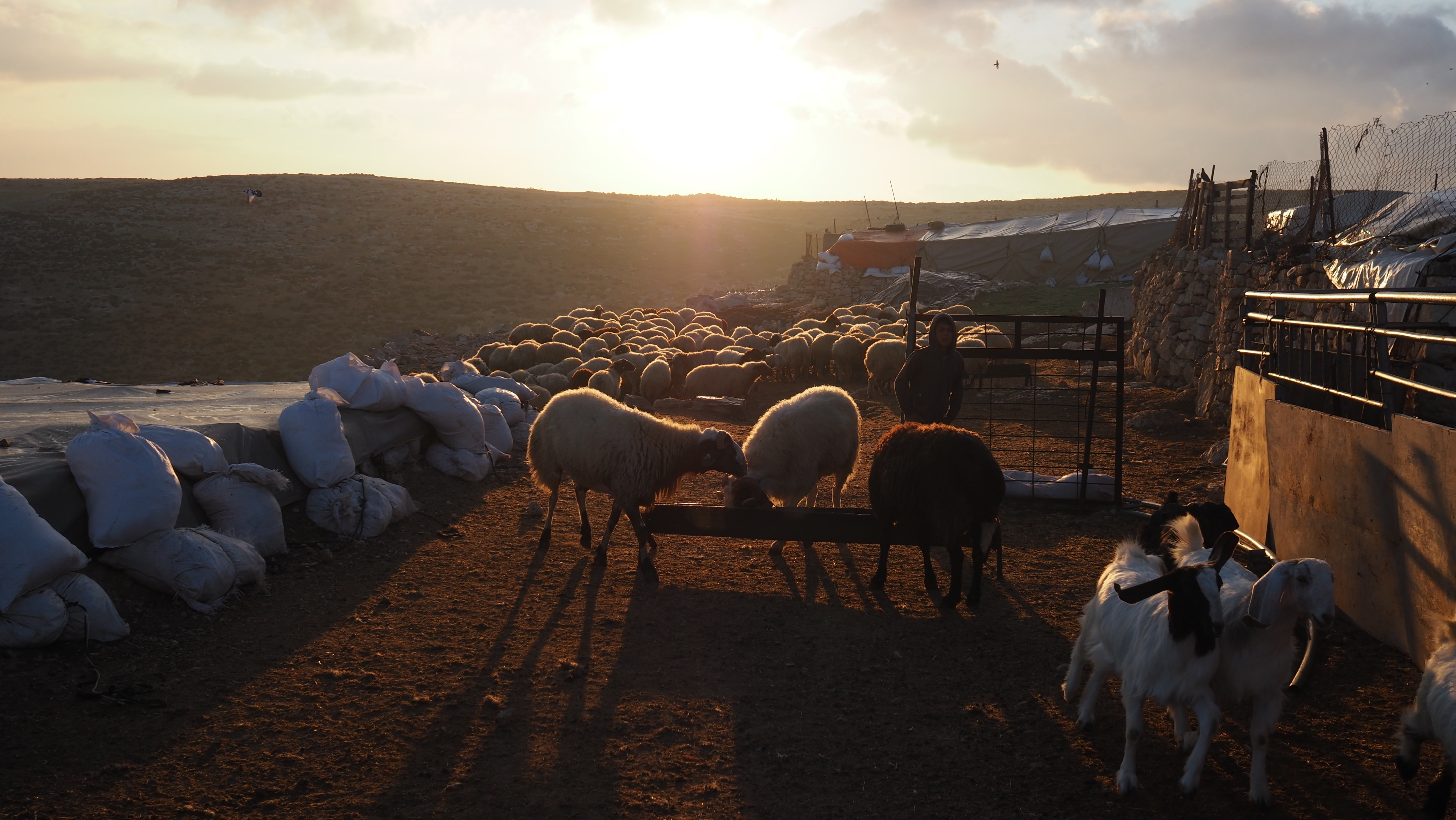 Tuba
25
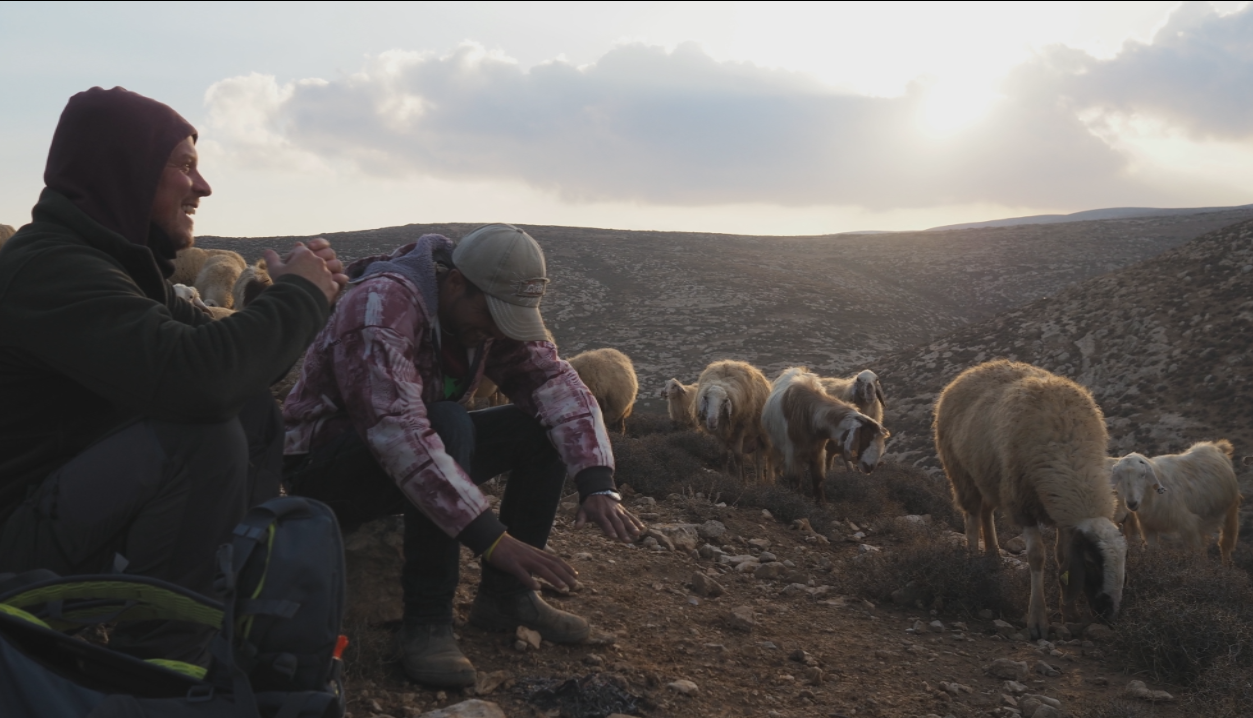 Un volontario e un pastore a Tuba
26
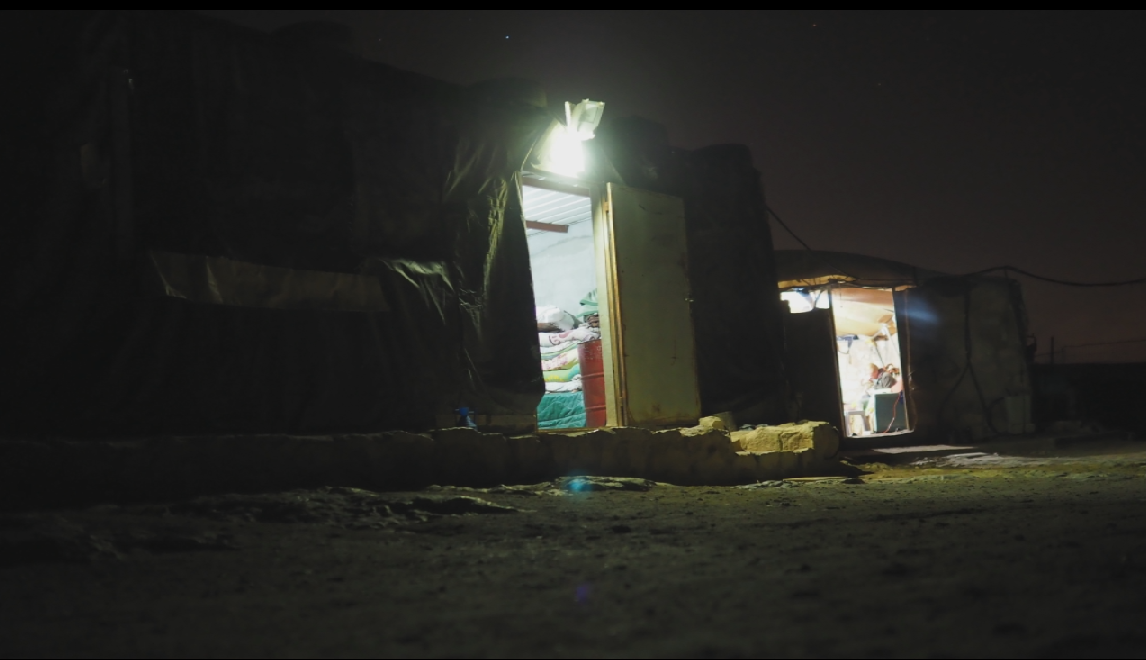 Una tenda e una casa a Tuba
27
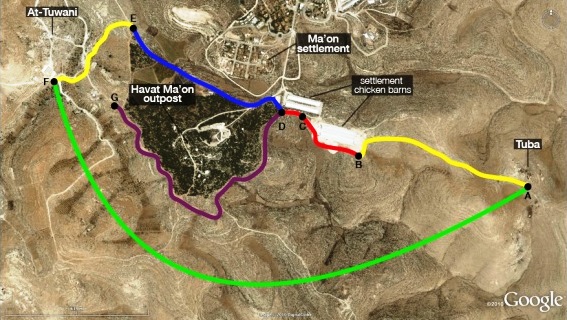 Il tragitto tra il Villaggio di Tuba e At-Tuwani passa tra la colonia sionista di Ma’on e il suo avamposto Havat.
Aggirare le colonie è quasi impossibile e comunque la strada sarebbe molto più lunga.
[Speaker Notes: http://palsolidarity.org/2007/05/dharariya-roadblock-removal/]
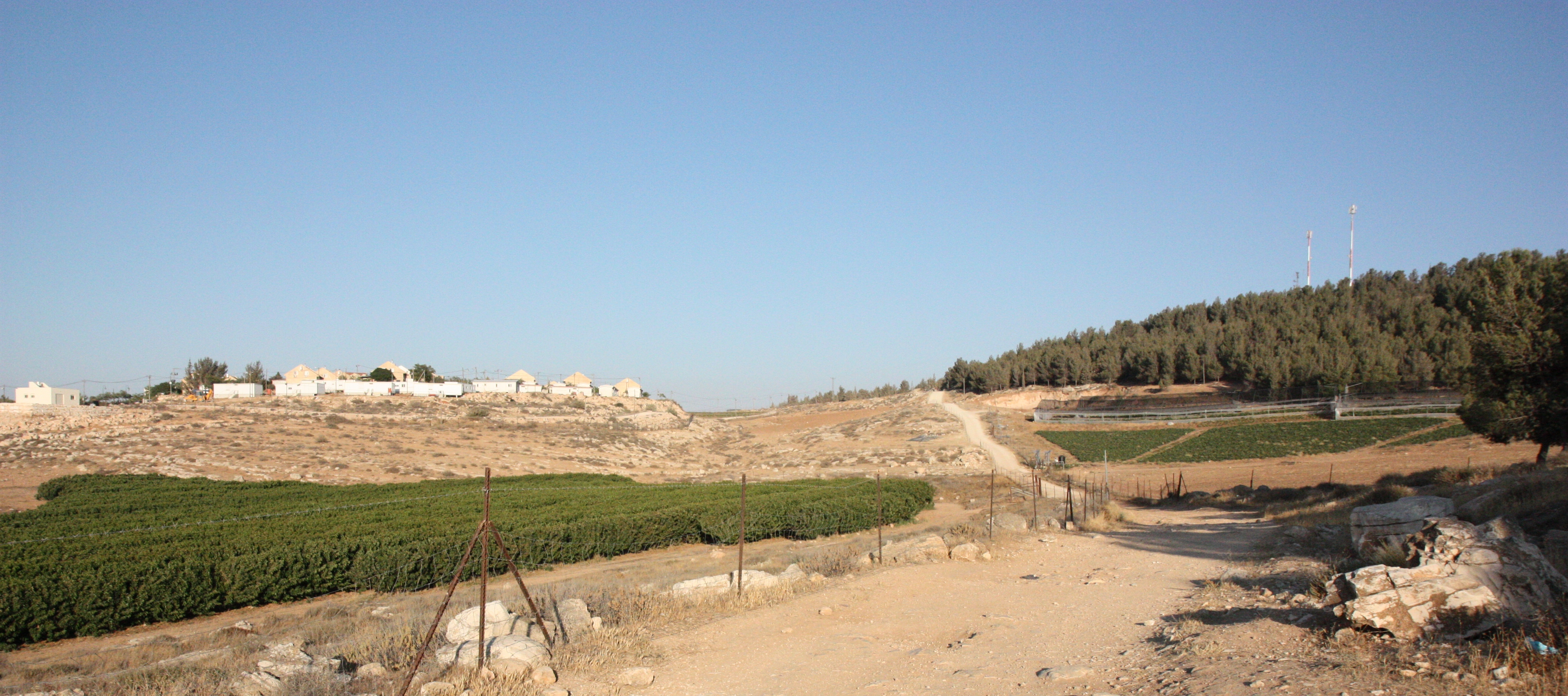 Avanposto di Havat Ma’on
Colonia di Ma’on
La strada da At-Tuwani per Tuba passa tra la colonia di Ma’on e l’avanposto (illegale) di Havat Ma’on
29
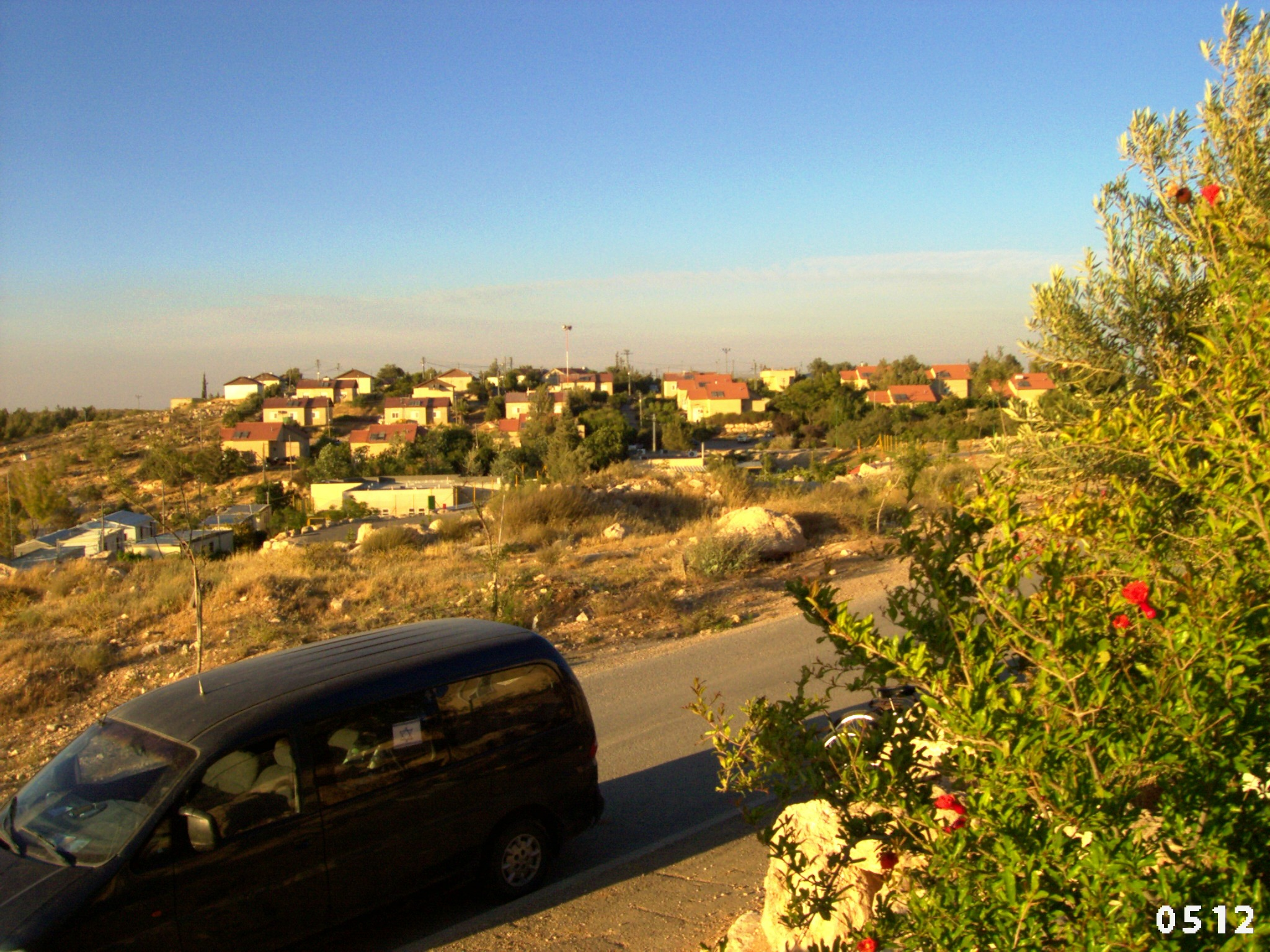 La colonia sionista di Ma’on è stata fondata nel 1982 su terre palestinesi
30
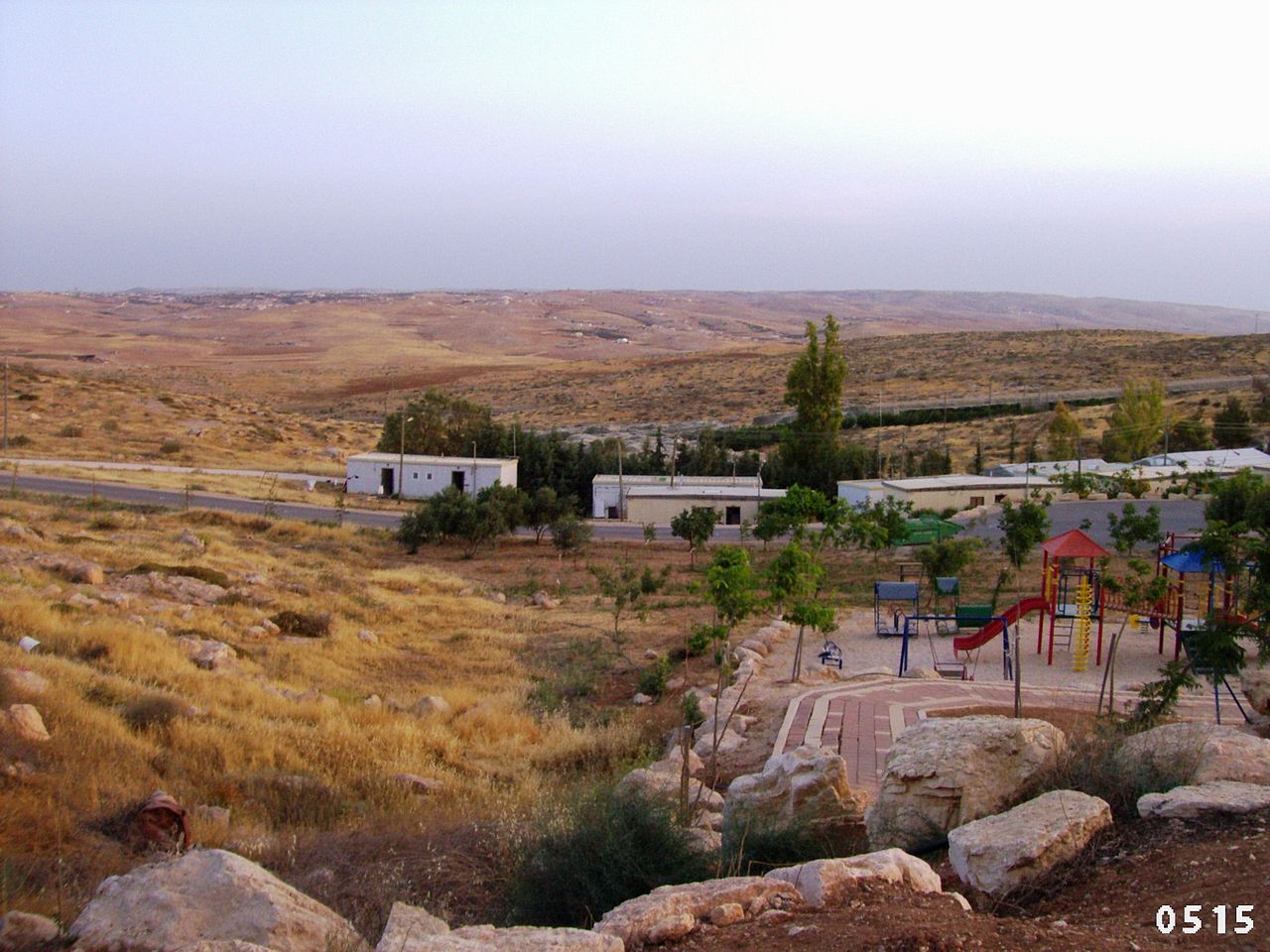 L’avanposto sionista di Havat Ma’on all’inizio
31
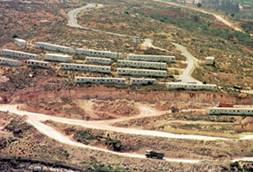 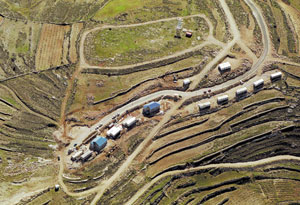 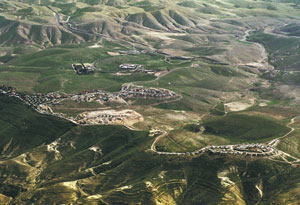 5
6
7
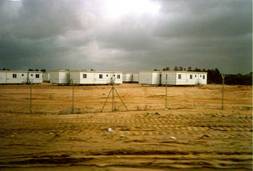 4
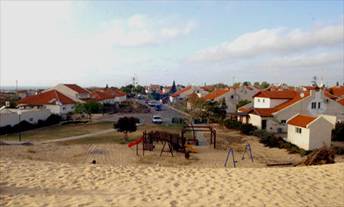 8
COLONIZZAZIONE
La sequenza della costruzione delle colonie in territorio occupato
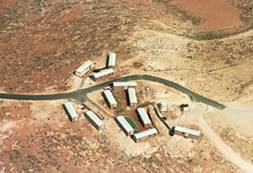 3
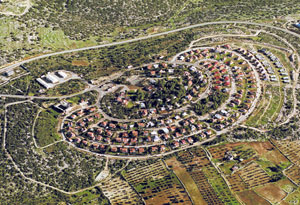 9
1
32
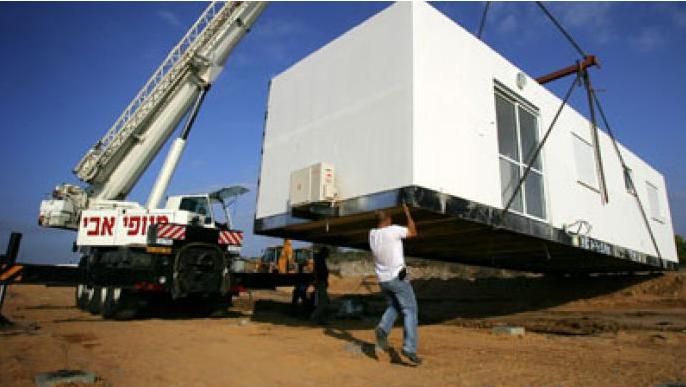 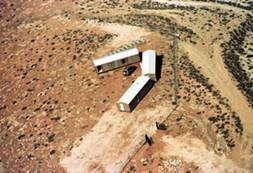 2
[Speaker Notes: La colonizzazione e gli insediamenti sono pianificati.

http://en.wikipedia.org/wiki/Israel_settlements
https://en.wikipedia.org/wiki/Israeli_outpost

*]
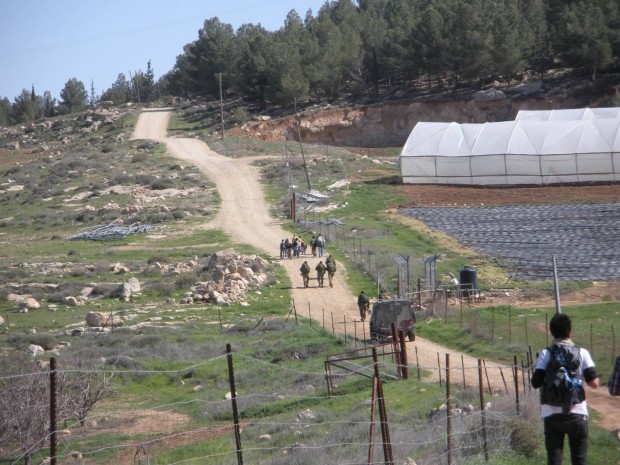 Gli scolari che da At-Tuwani rientrano a Tuba sono scortati dai soldati israeliani.
33
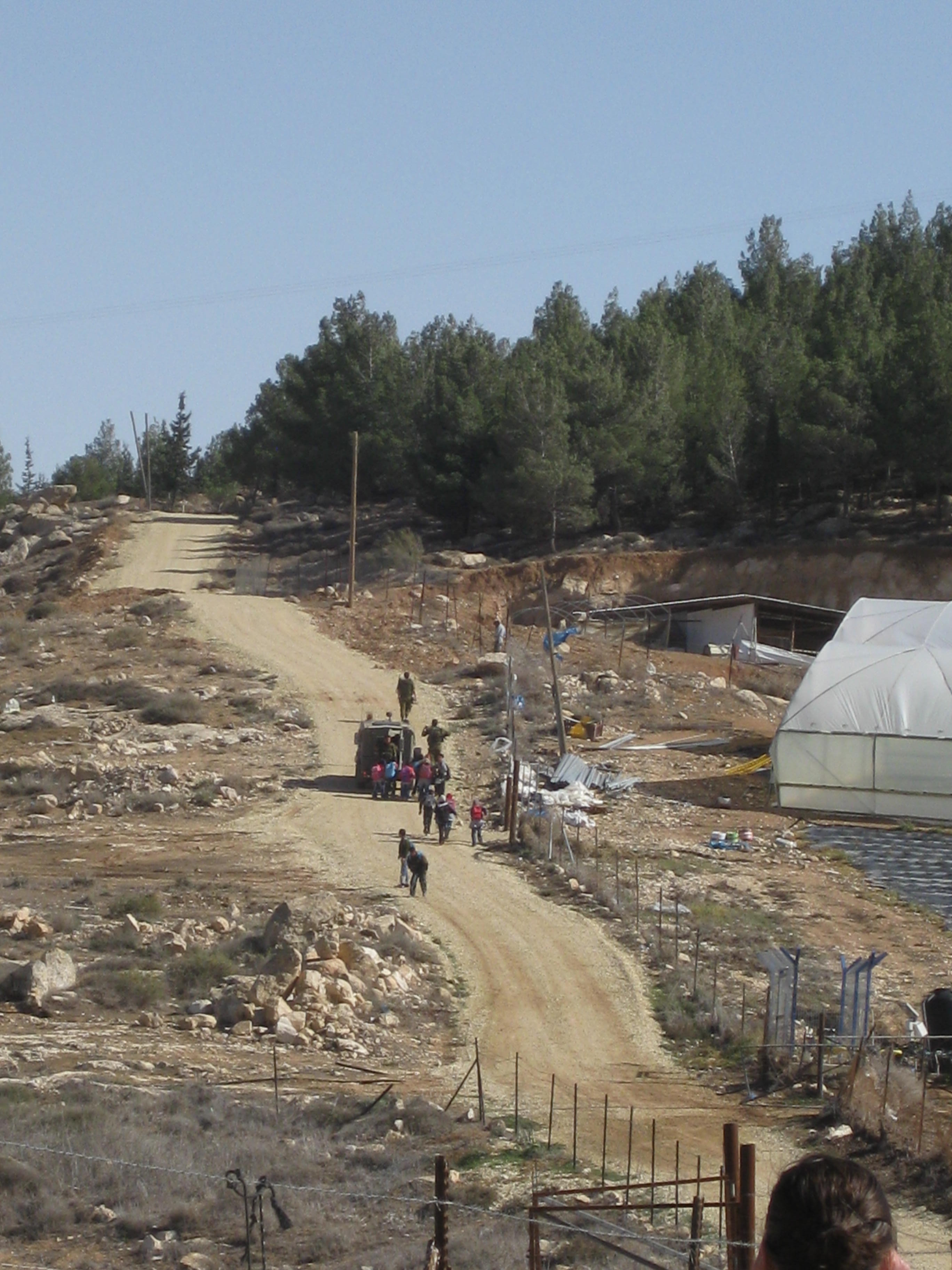 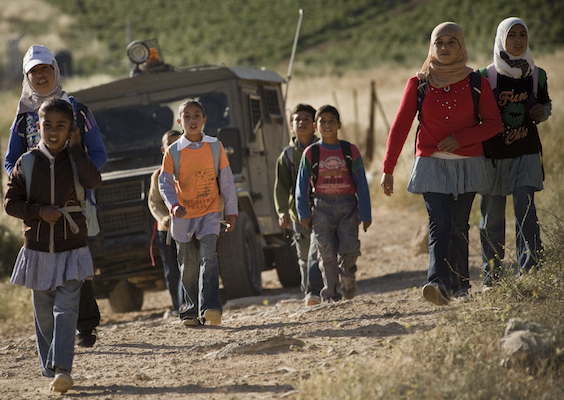 Circa 120 bambini dei villaggi vicini devono recarsi all’unica scuola della zona che si trova a At-Tuwani.
Un colono si trova lungo la strada,             i militari israeliani prendono posizione.
34
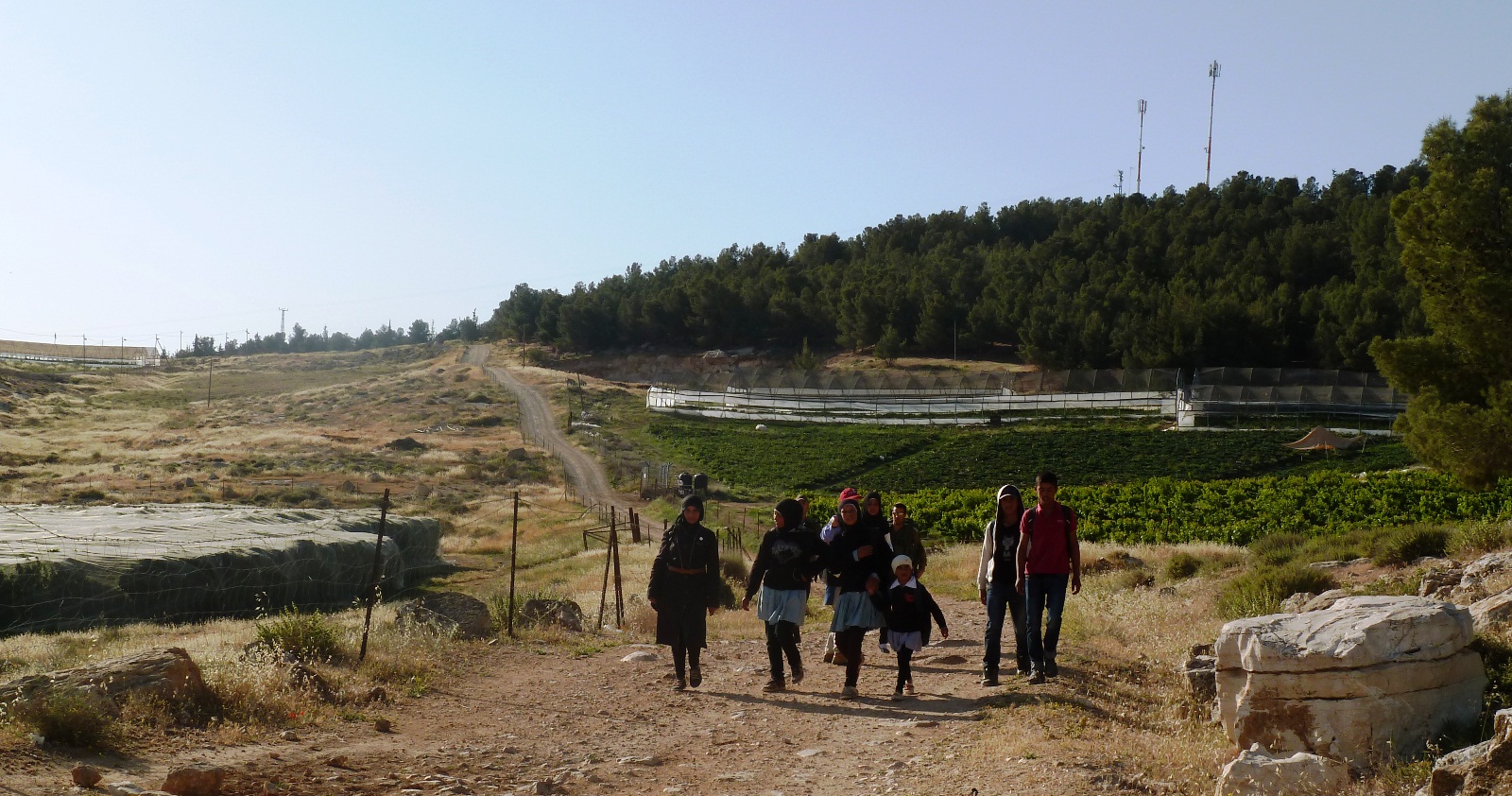 Scolari del Villaggio di Tuba in cammino verso At-Tuwani
35
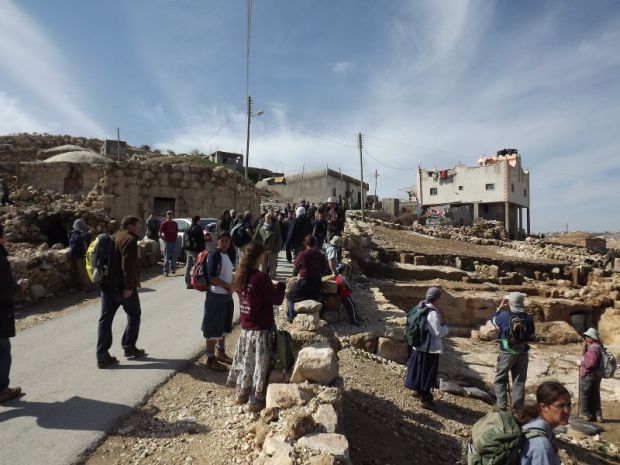 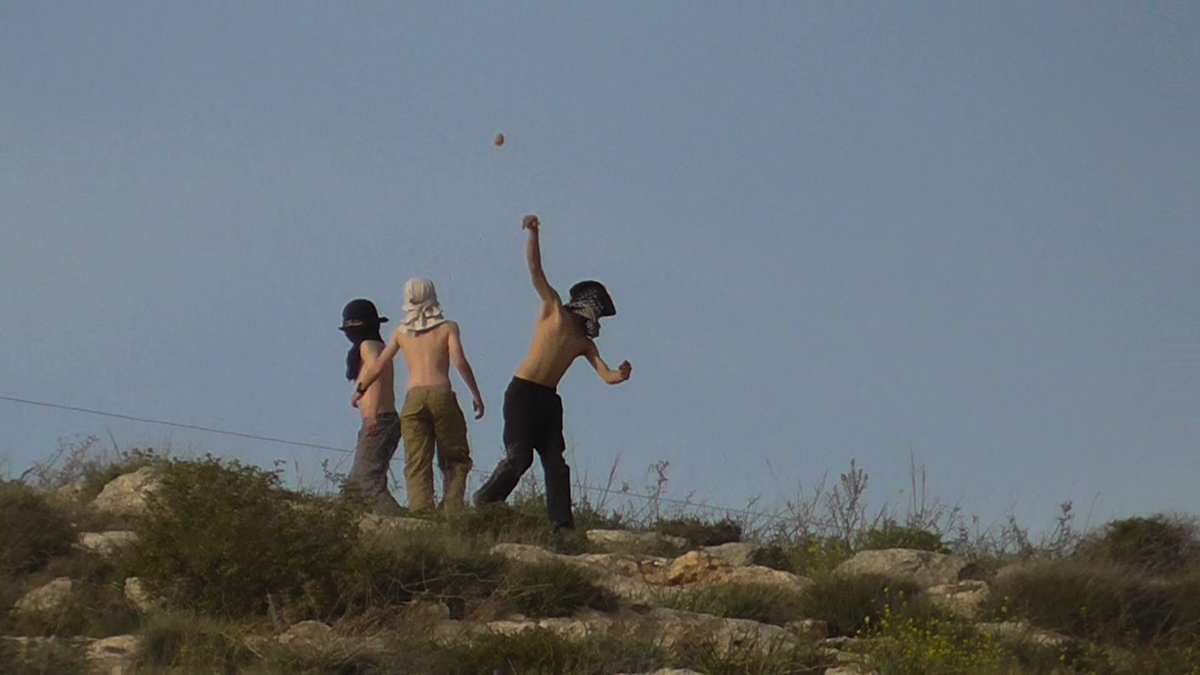 I coloni sionisti marciano provocatoriamente attraverso               At-Tuwani. Molti di loro sono armati.
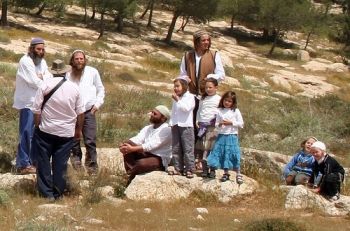 I coloni israeliani
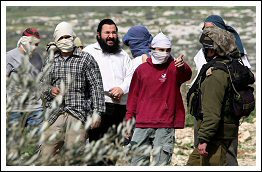 36
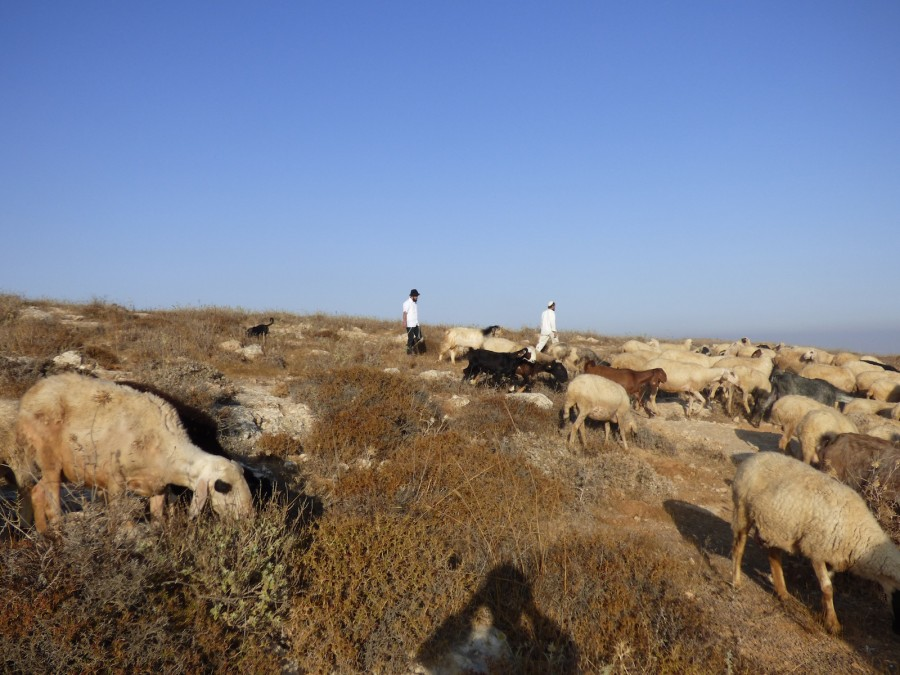 I coloni scacciano un gregge di pecore dei palestinesi che pascolano su terra palestinese.
37
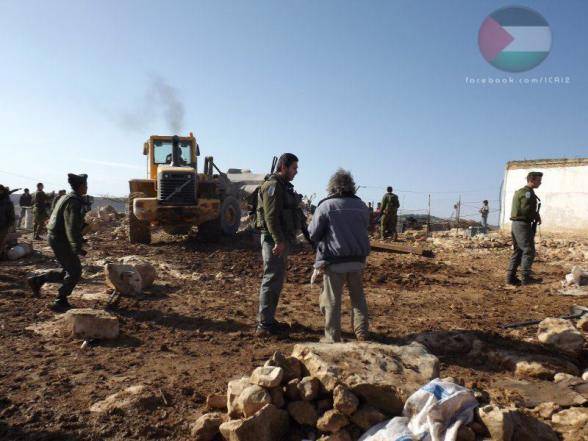 Gli israeliani durante il lavoro di demolizione delle strutture palestinesi
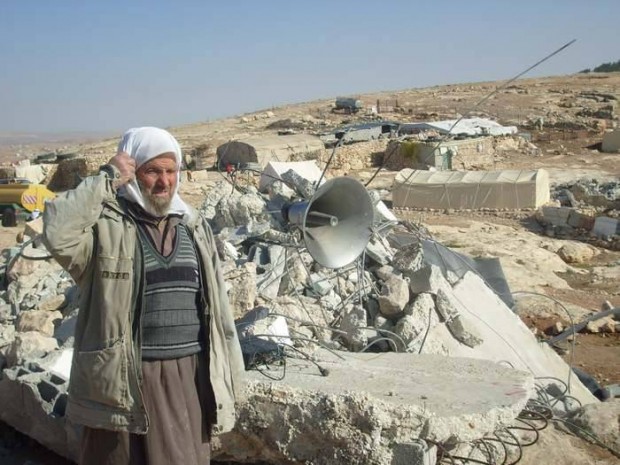 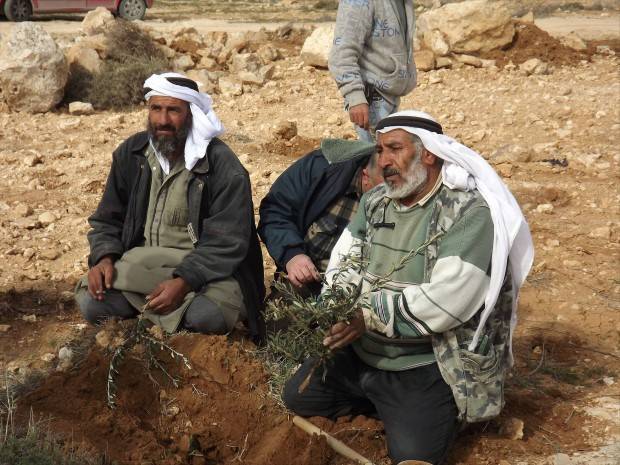 Ulivi strappati
Gli israeliani distruggono le case e le infrastrutture dei palestinesi
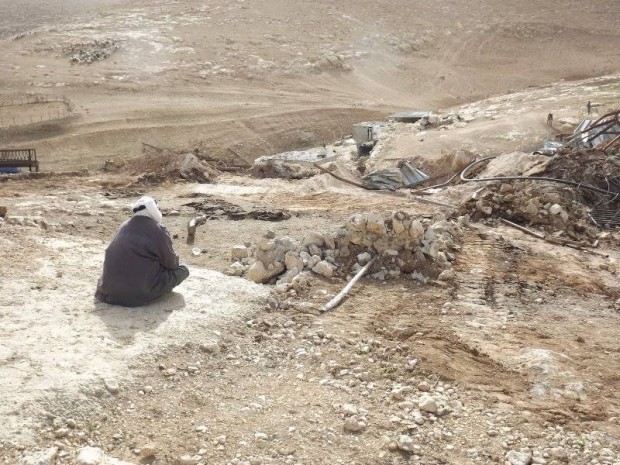 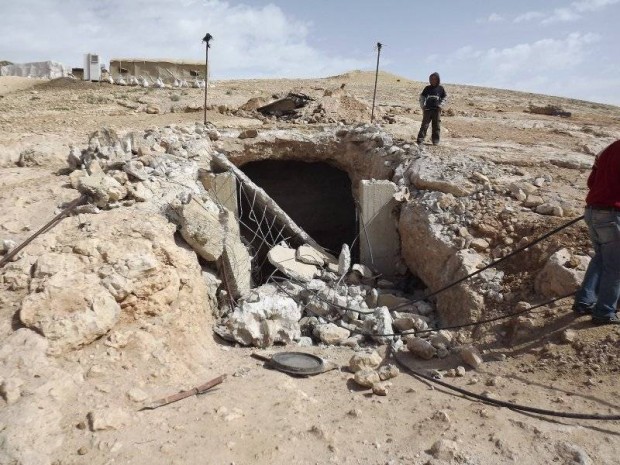 Cisterna distrutta
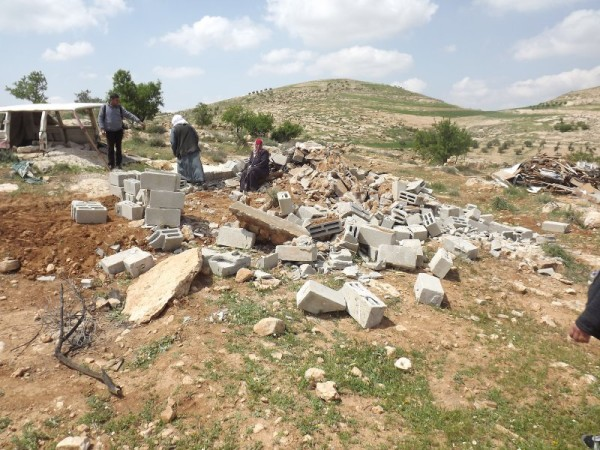 Sei stalle demolite dall’esercito israeliano a                      At-Tuwani
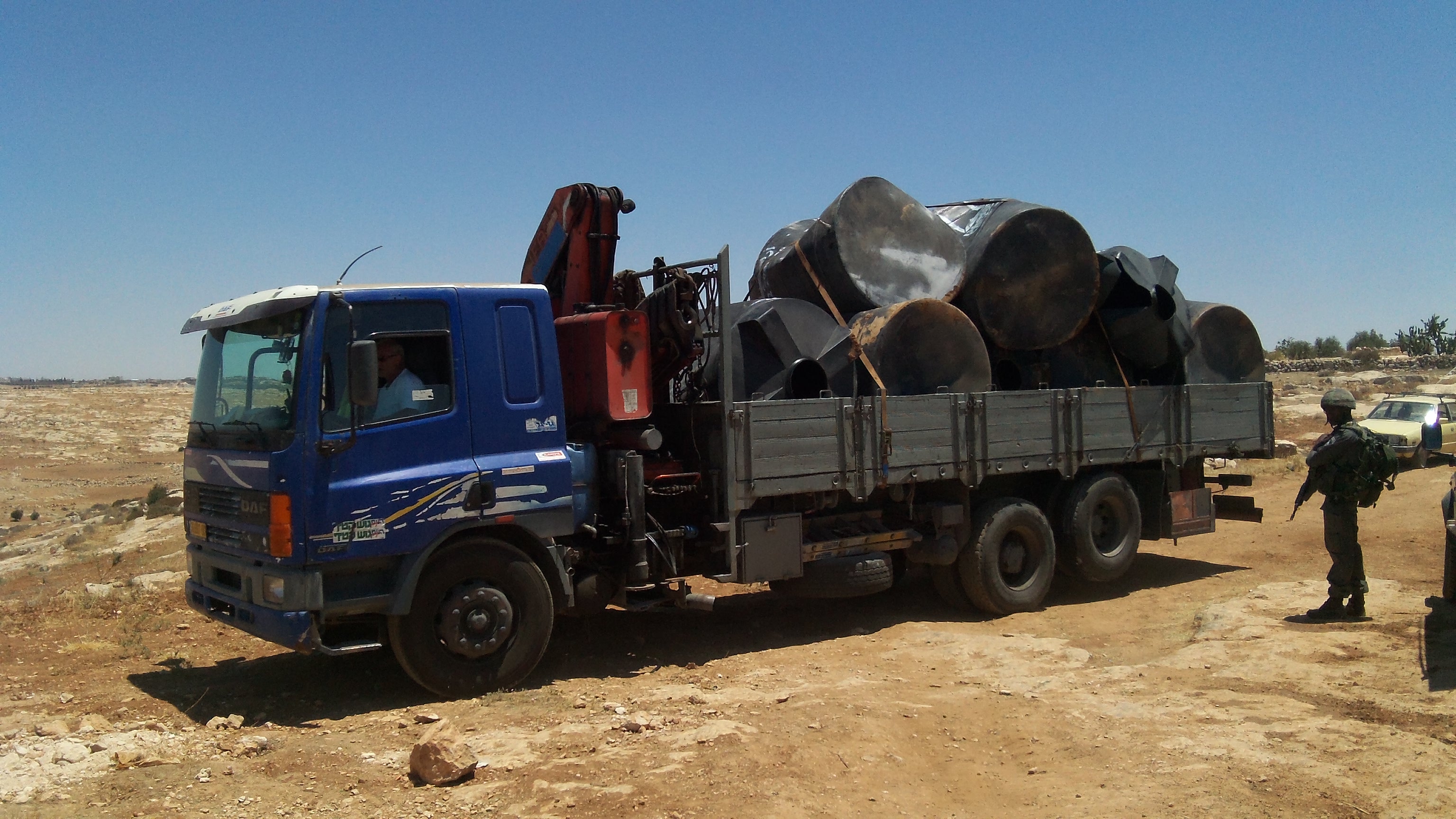 L’esercito israeliano confisca i serbatoi dell’acqua
40
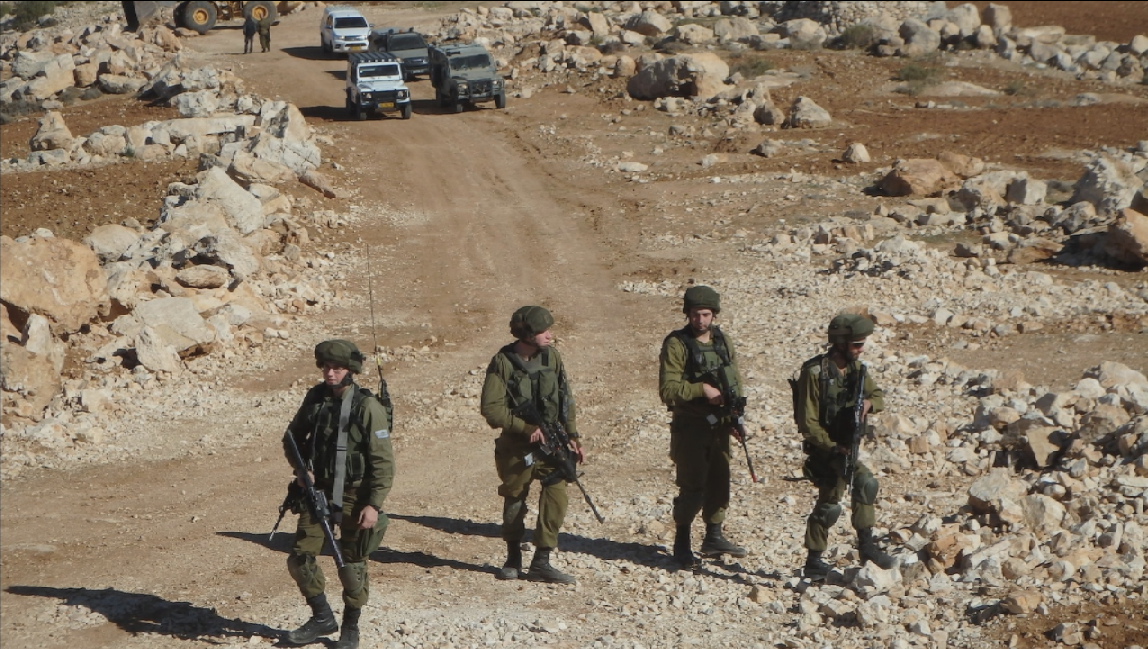 I soldati israeliani sorvegliano I lavori di demolizione.
41
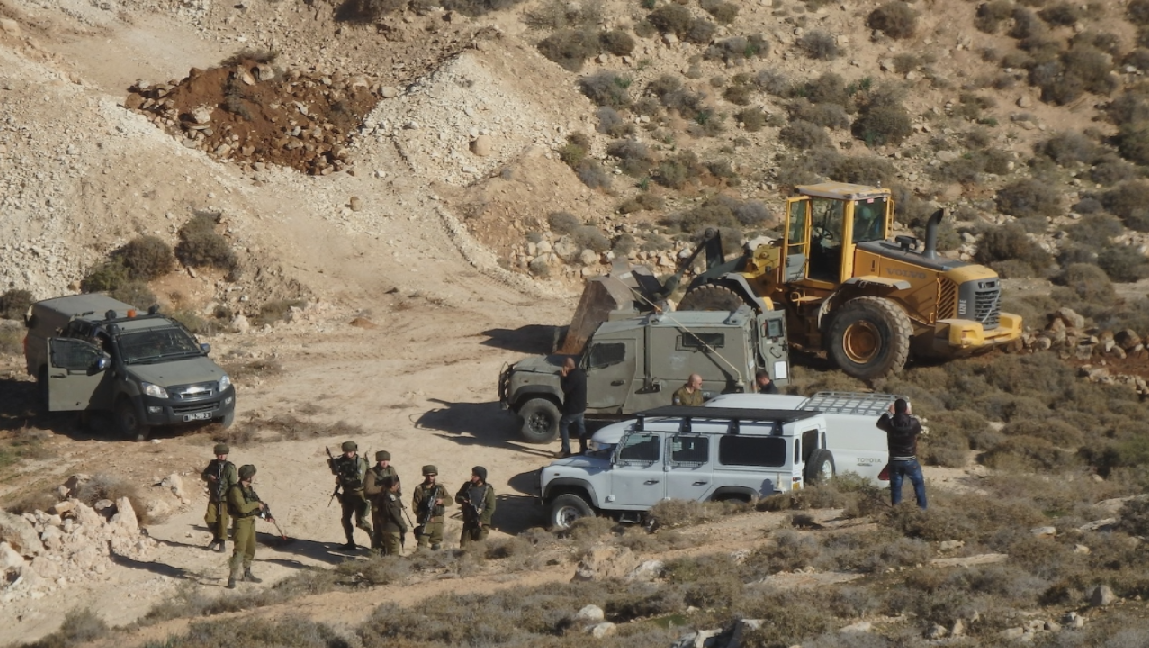 I soldati israeliani eseguono un blocco stradale per rendere questa  strada palestinese impraticabile.
42
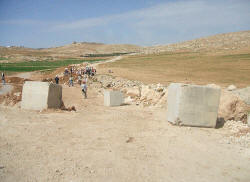 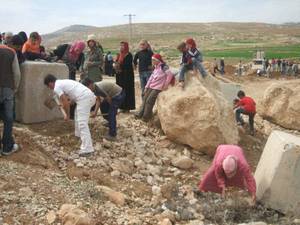 Spesso gli israeliani bloccano la strada per At-Tuwani
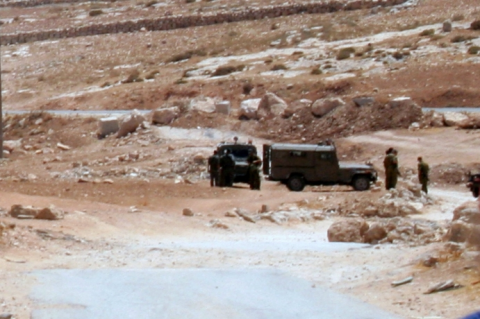 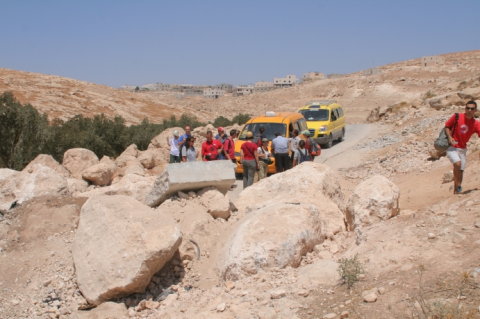 43
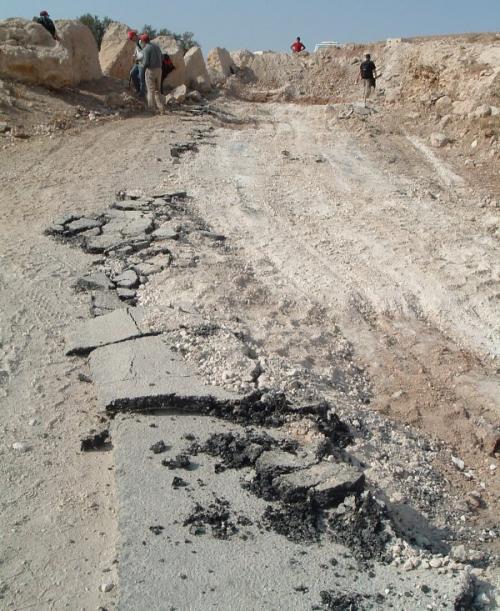 L’unica strada per                 At-Tuwani                                   è bloccata …e una volta era anche asfaltata.
44
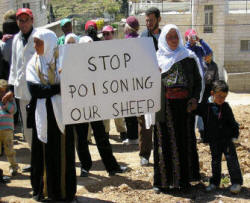 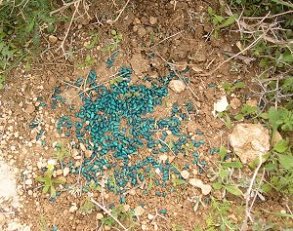 Il veleno
I coloni israeliani hanno avvelenato le pecore e ucciso il cane dei palestinesi
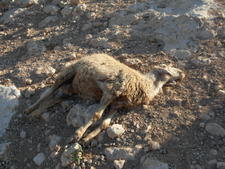 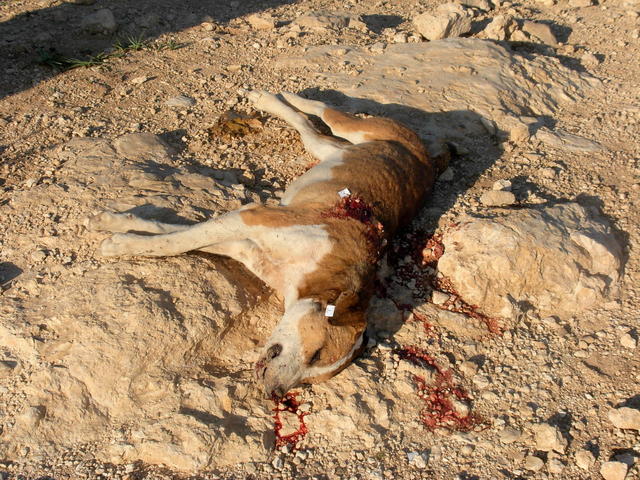 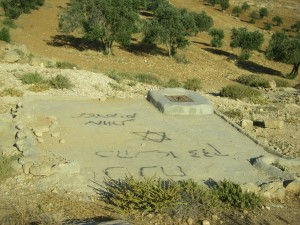 I coloni israeliani hanno scritto: Morte agli arabi
46
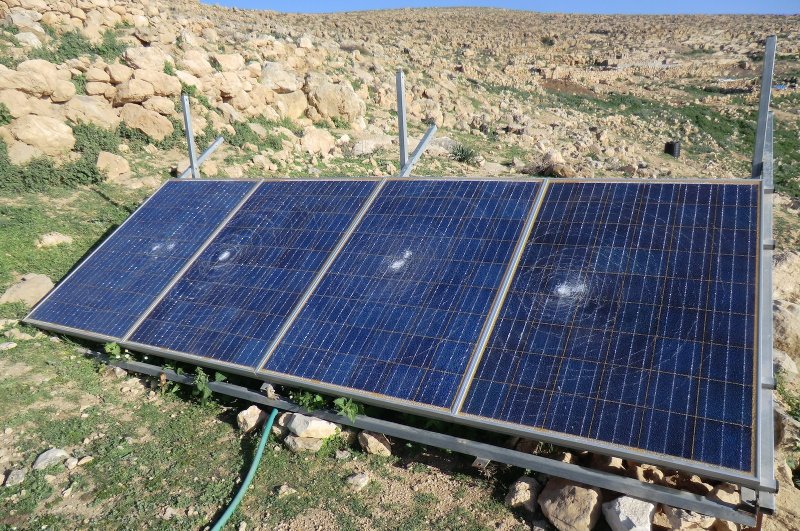 Pannelli solari dei palestinesi danneggiati dai coloni israeliani.
47
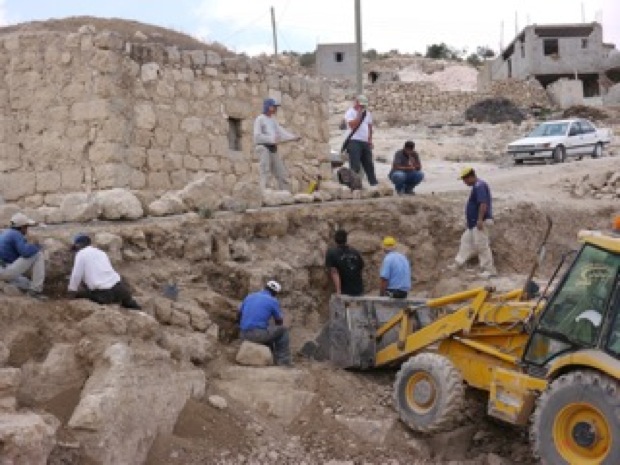 I coloni israeliani, con il pretesto di scavi archeologici, occupano il villaggio palestinese di At-Tuwani
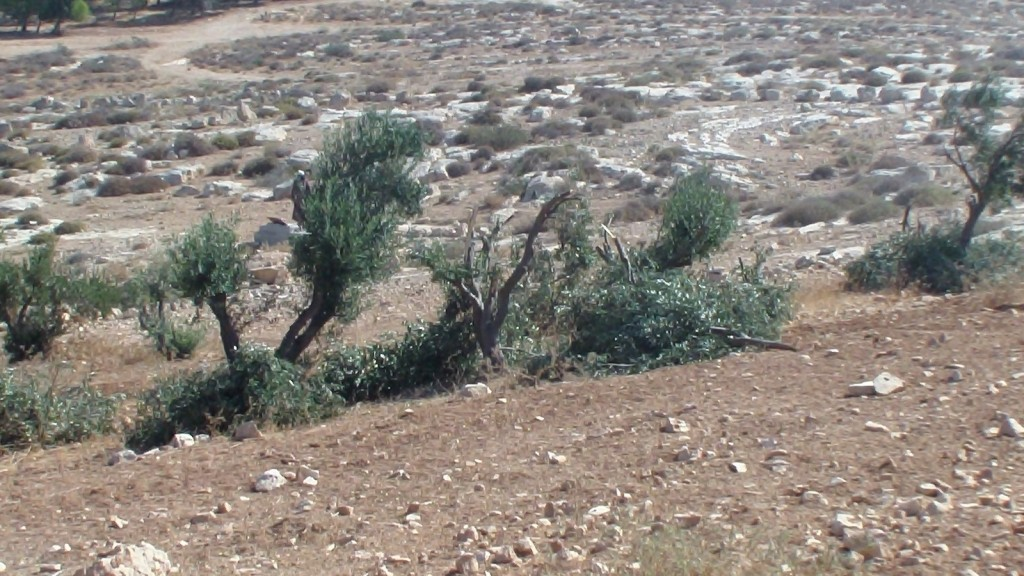 Uliveto palestinese devastato dai coloni israeliani a At-Tuwani

La polizia israeliana “constata”.
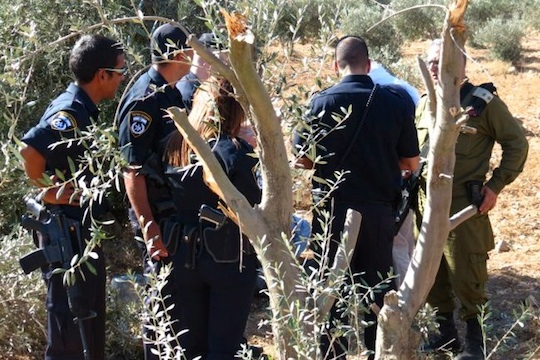 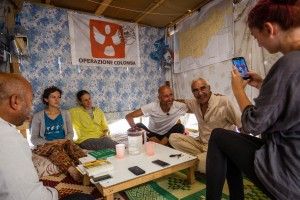 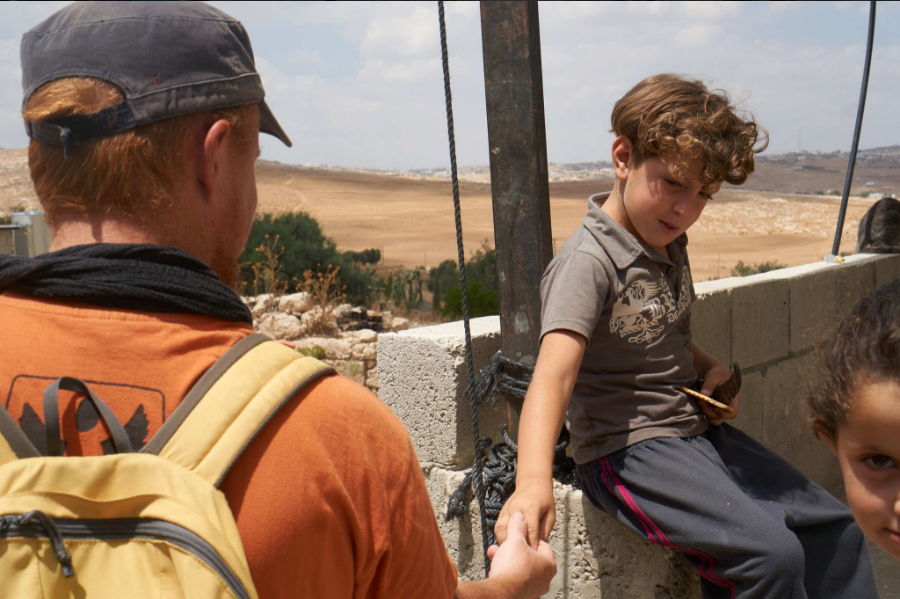 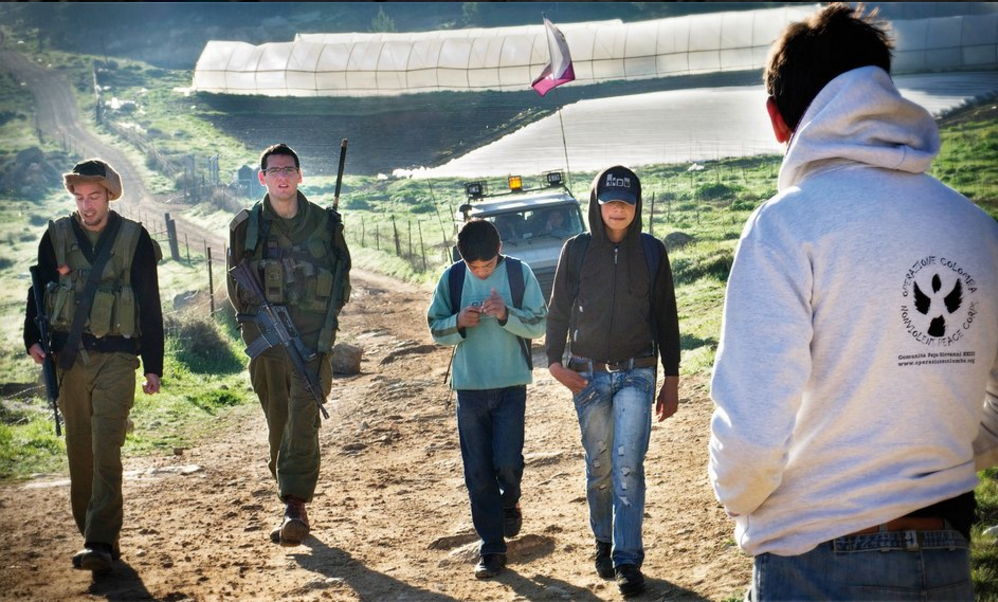 Gli eroici volontari                 dell’ Operazione colomba                        in azione
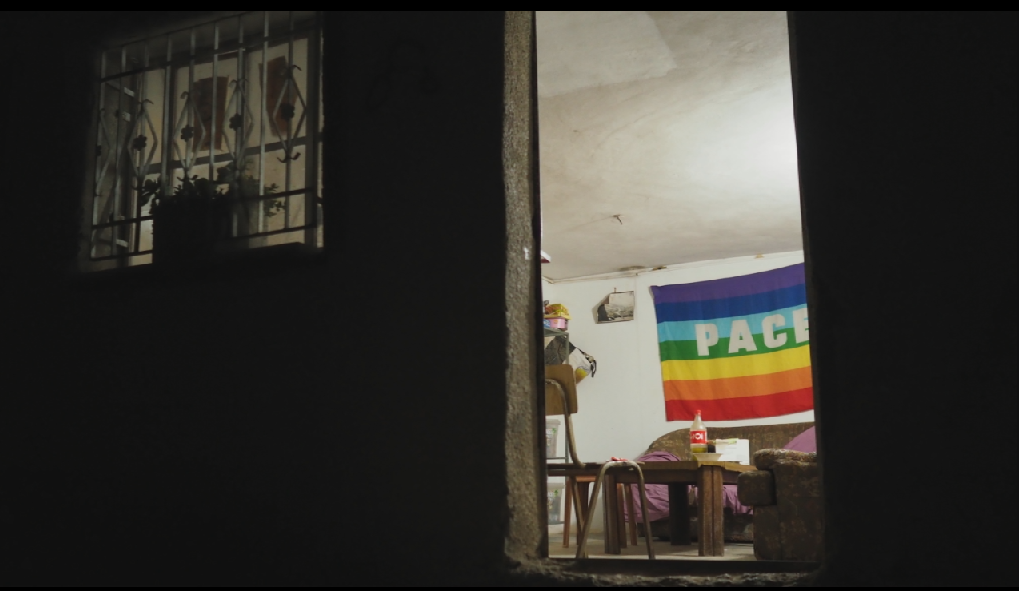 Il quartier generale dei volontari a At-Tuwani.
51
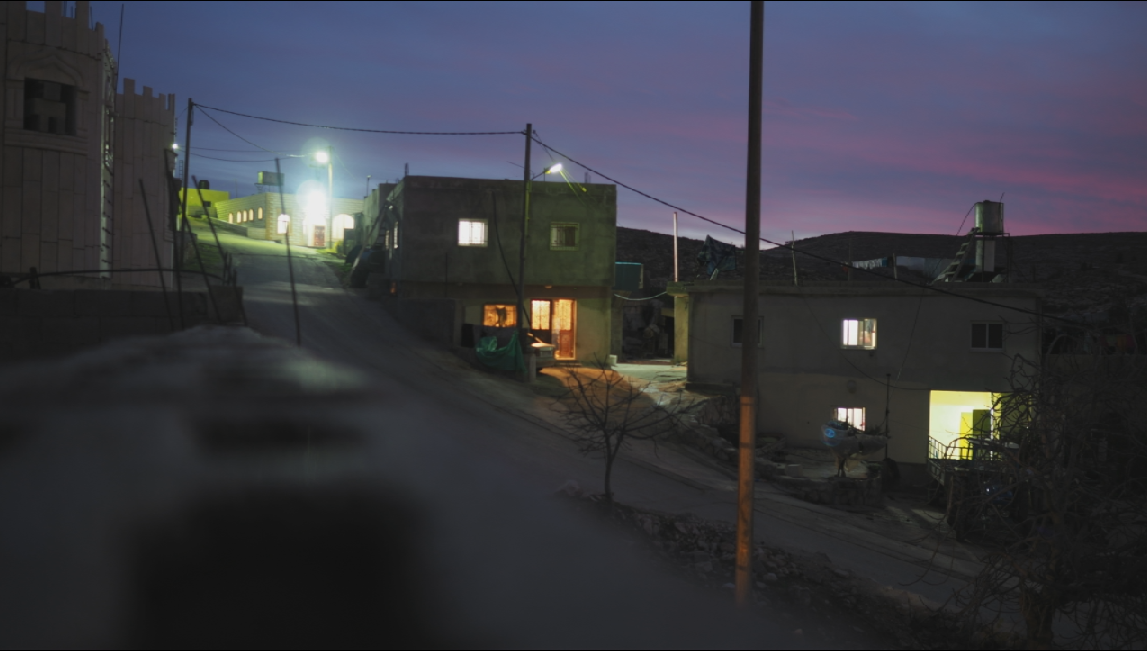 Dove abitano i volontari a At-Tuwani.
52
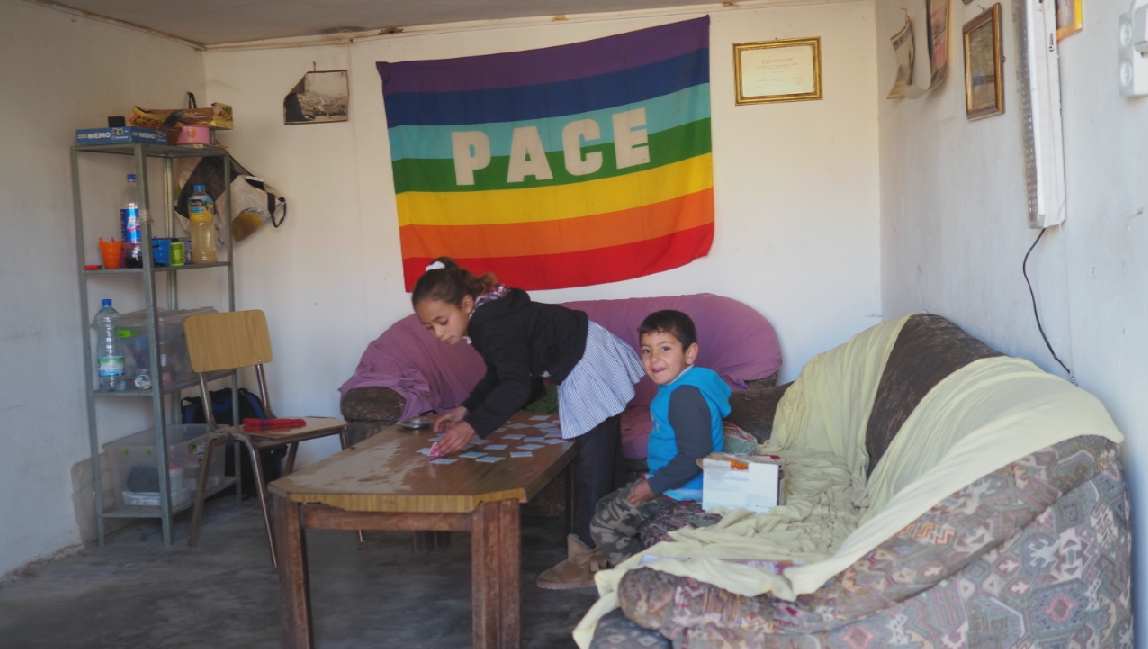 Scolari in attesa dell’accompagnamento                 nel quartier generale dei volontari a At-Tuwani.
53
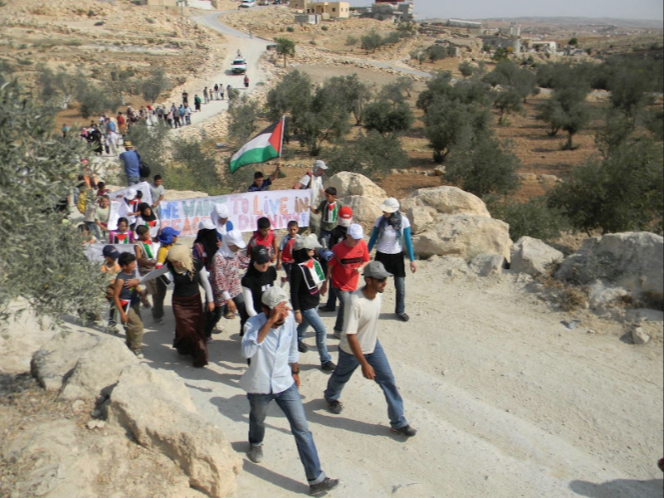 Una marcia di protesta dei palestinesi
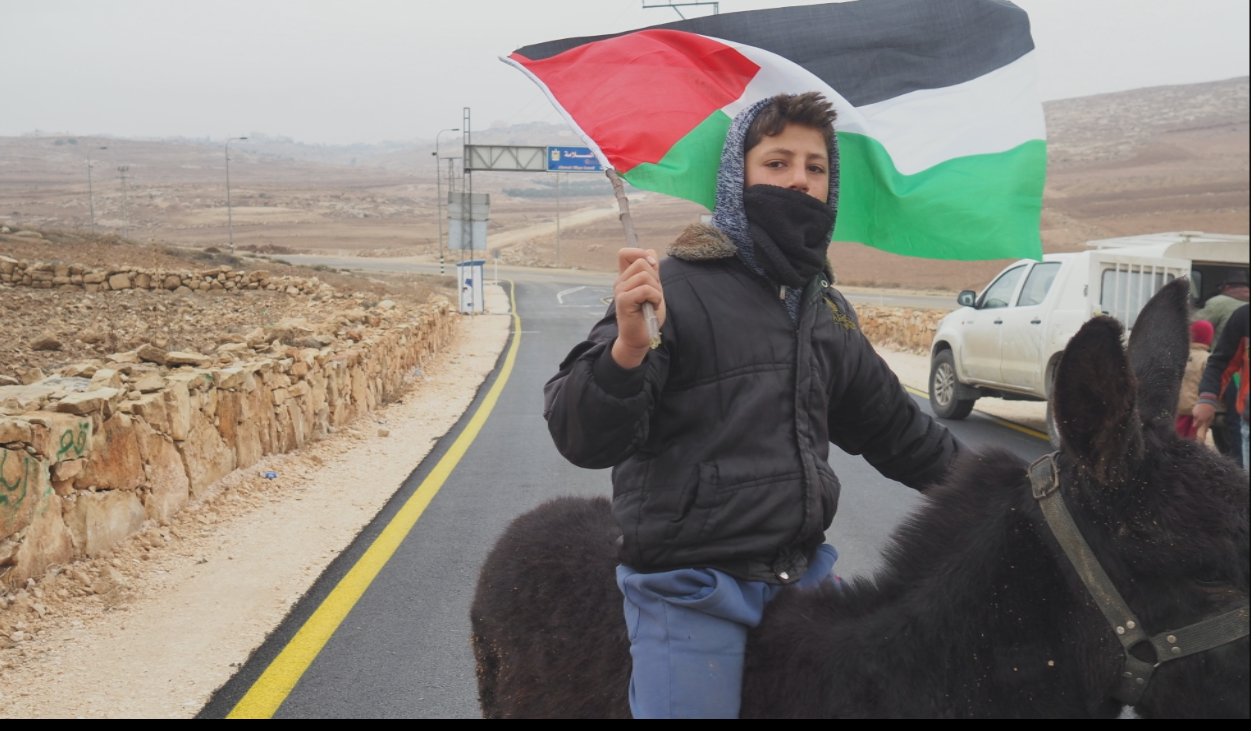 Un’azione di protesta
55
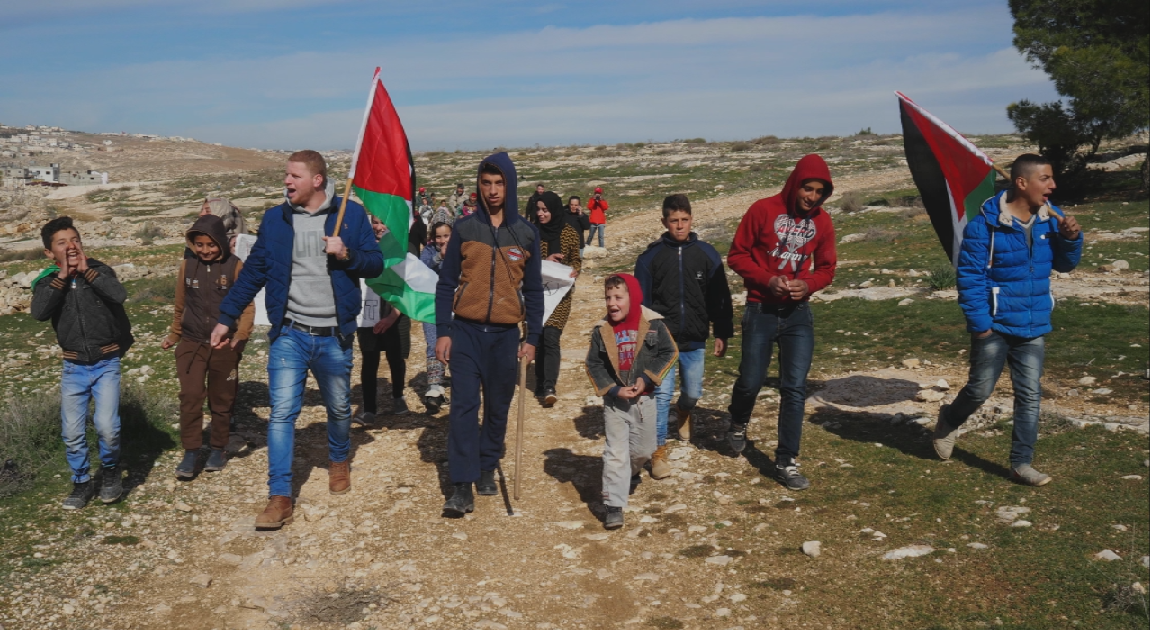 Una manifestazione per la libertà di movimento
56
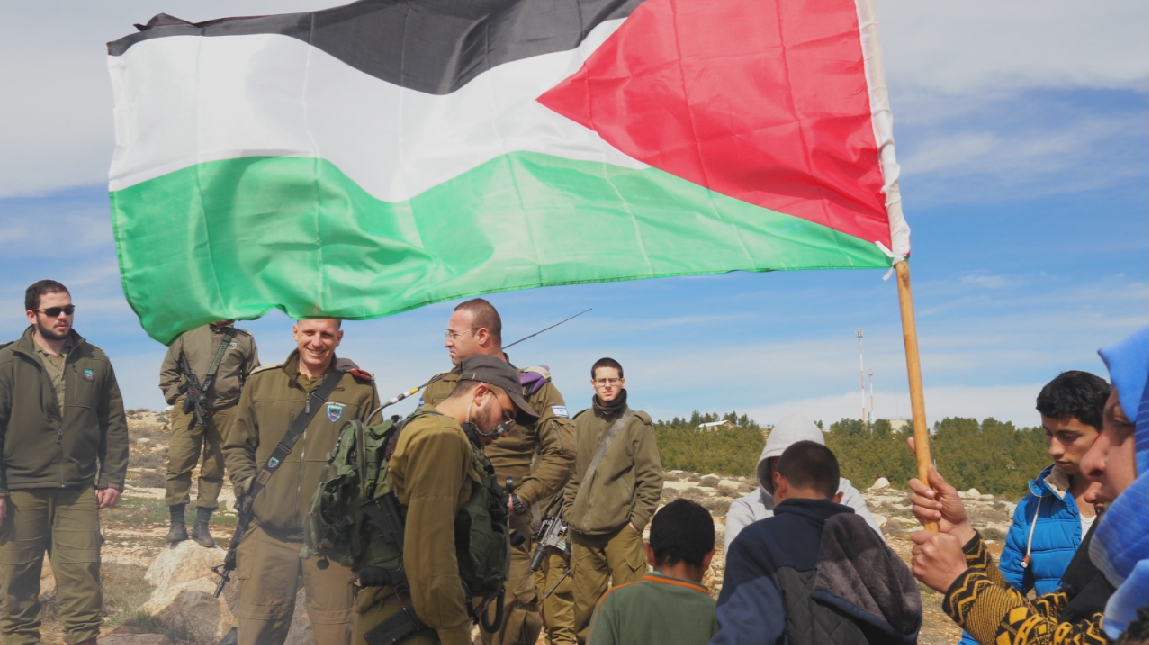 Una manifestazione per la libertà di movimento
57
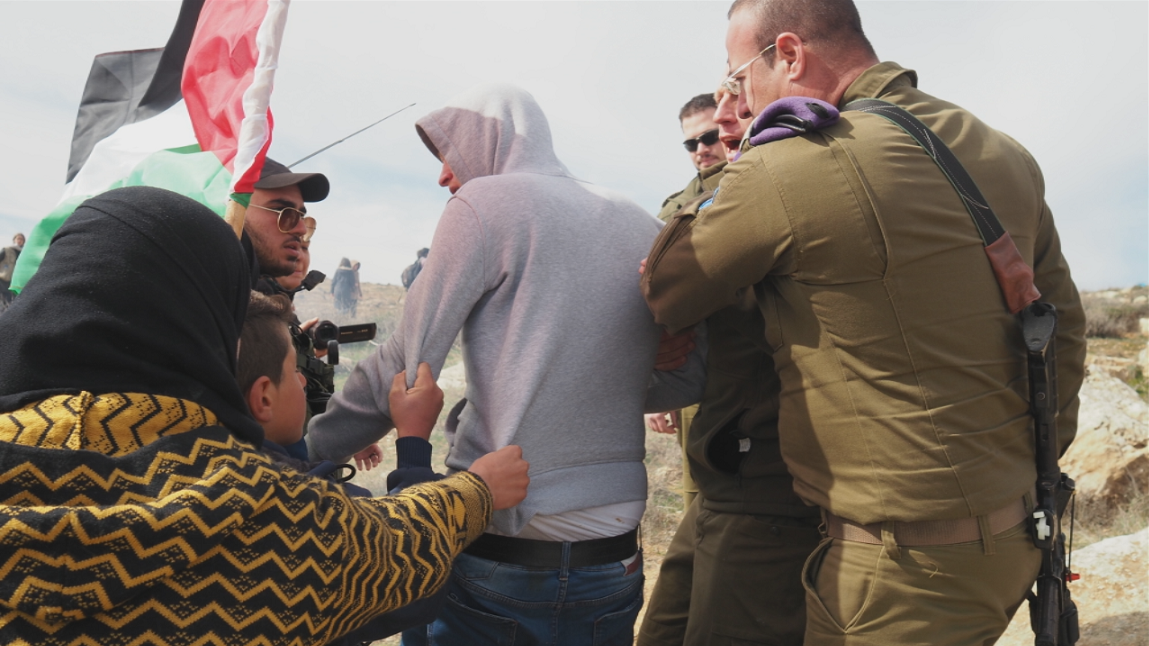 Una manifestazione per la libertà di movimento
58
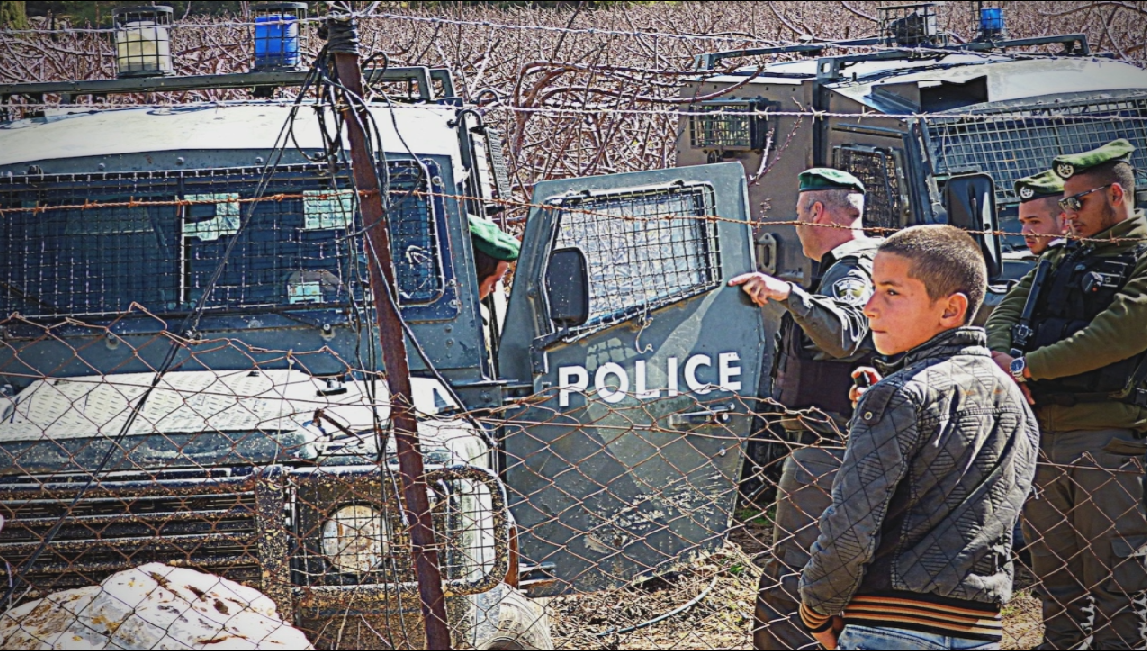 I soldati israeliani intervengono durante una dimostrazione dei palestinesi
59
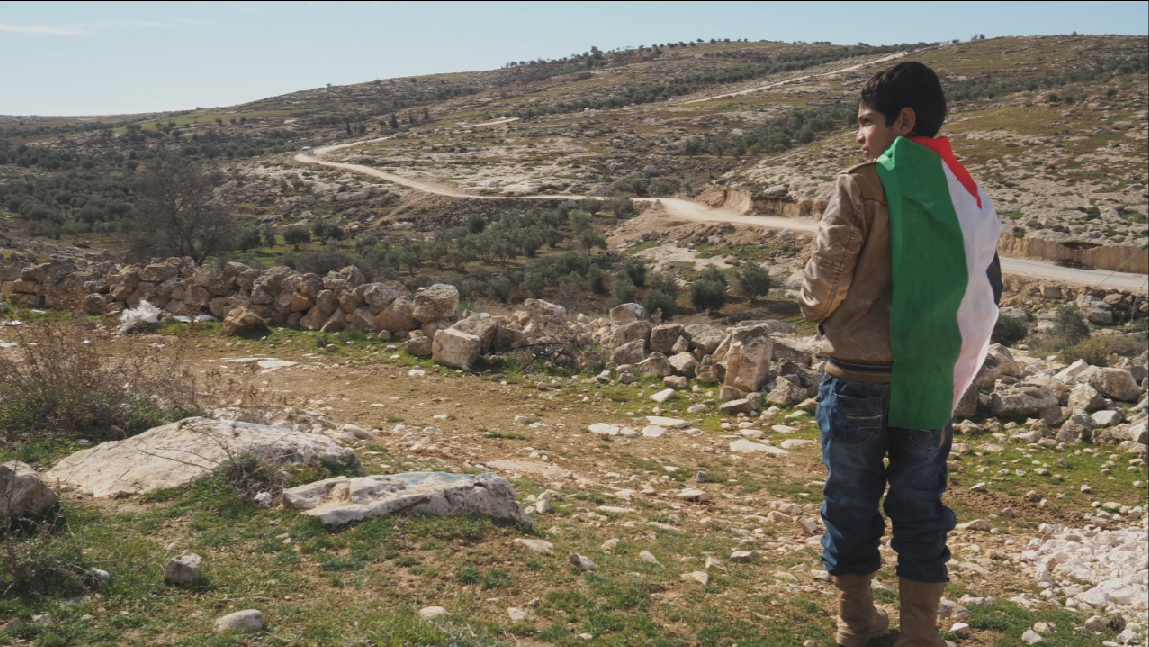 Un partecipante alla manifestazione per la libertà di movimento
60
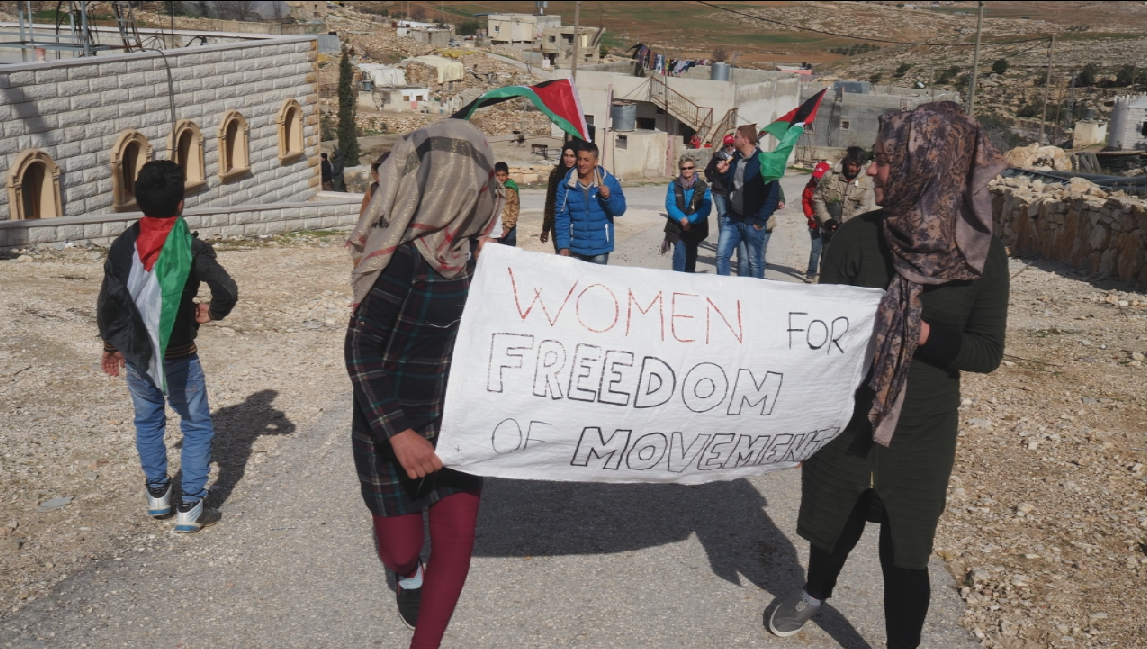 Una manifestazione per la libertà di movimento
61
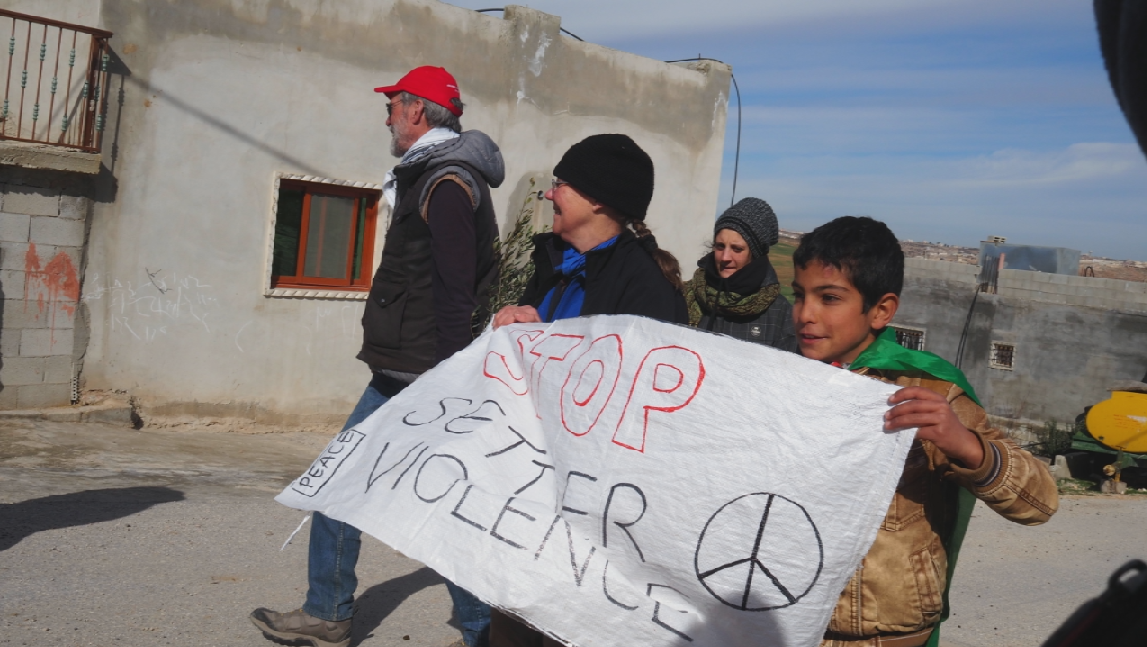 Una manifestazione per la libertà di movimento
62
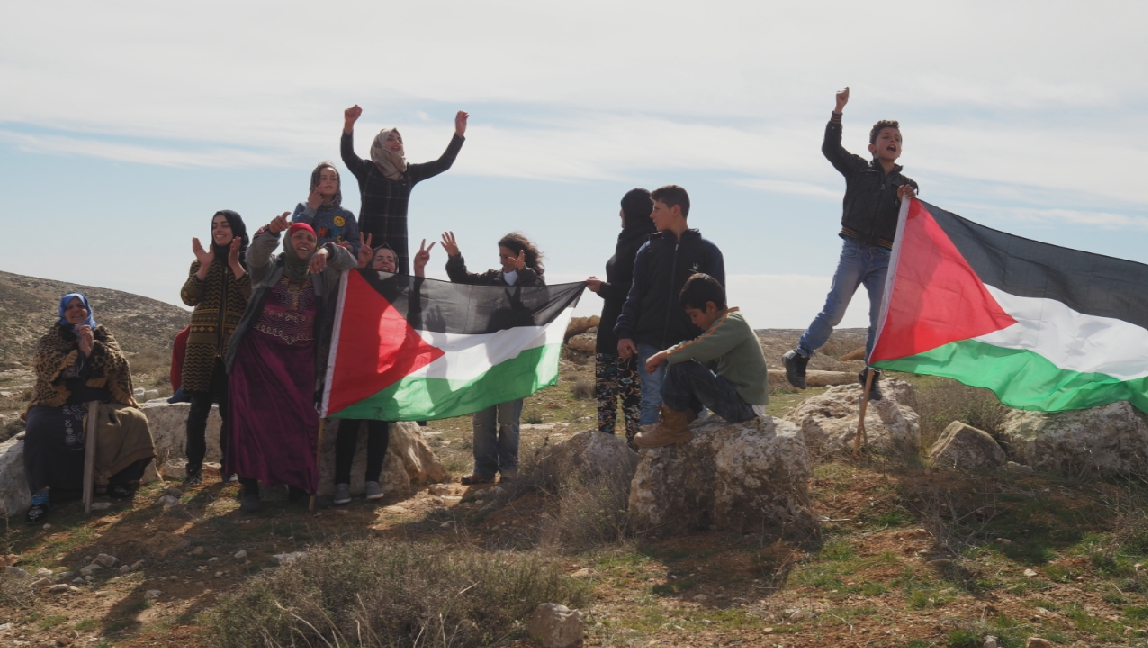 I manifestanti palestinesi.
63
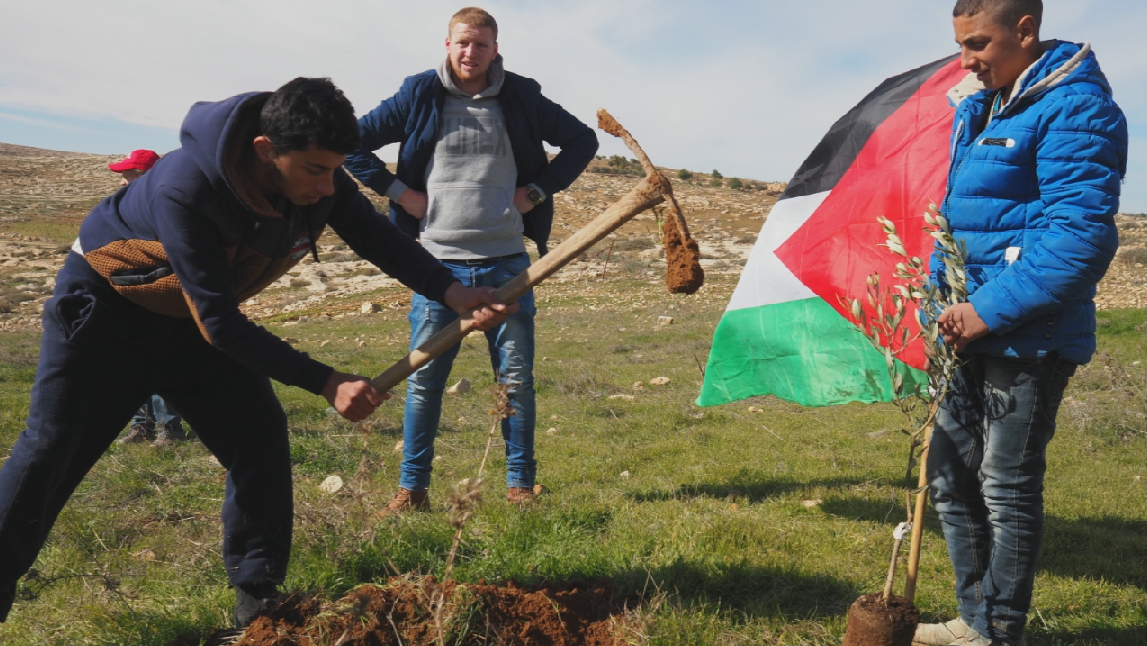 Una manifestazione per la libertà di movimento
64
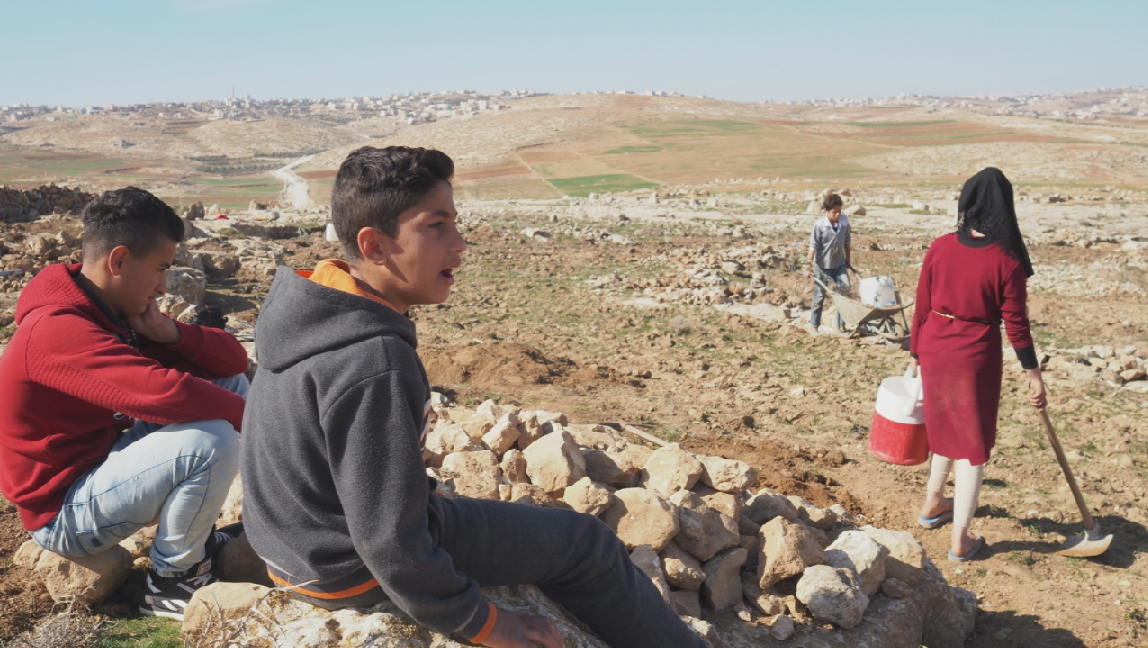 Al lavoro
65
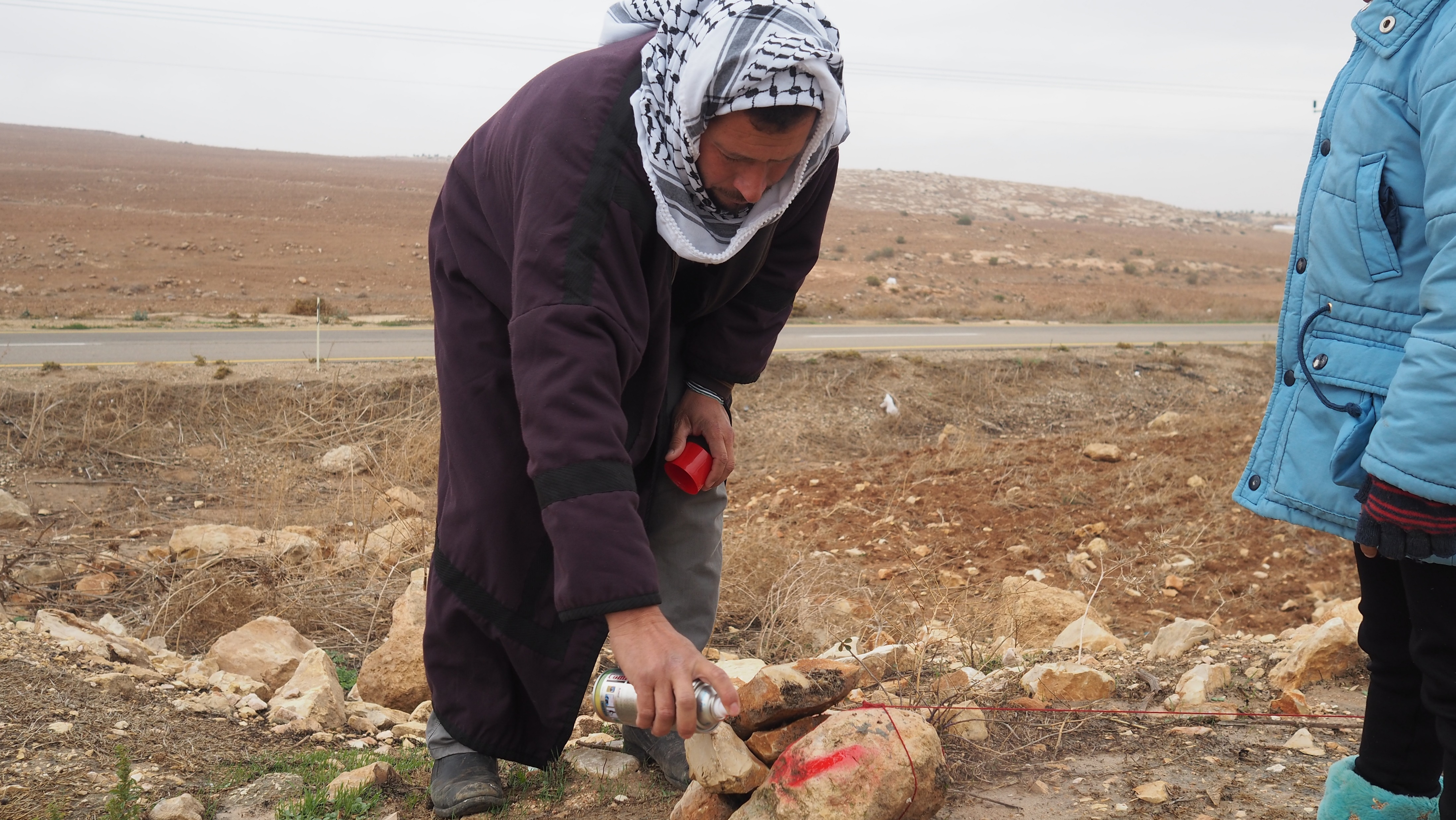 Demarcazione
66
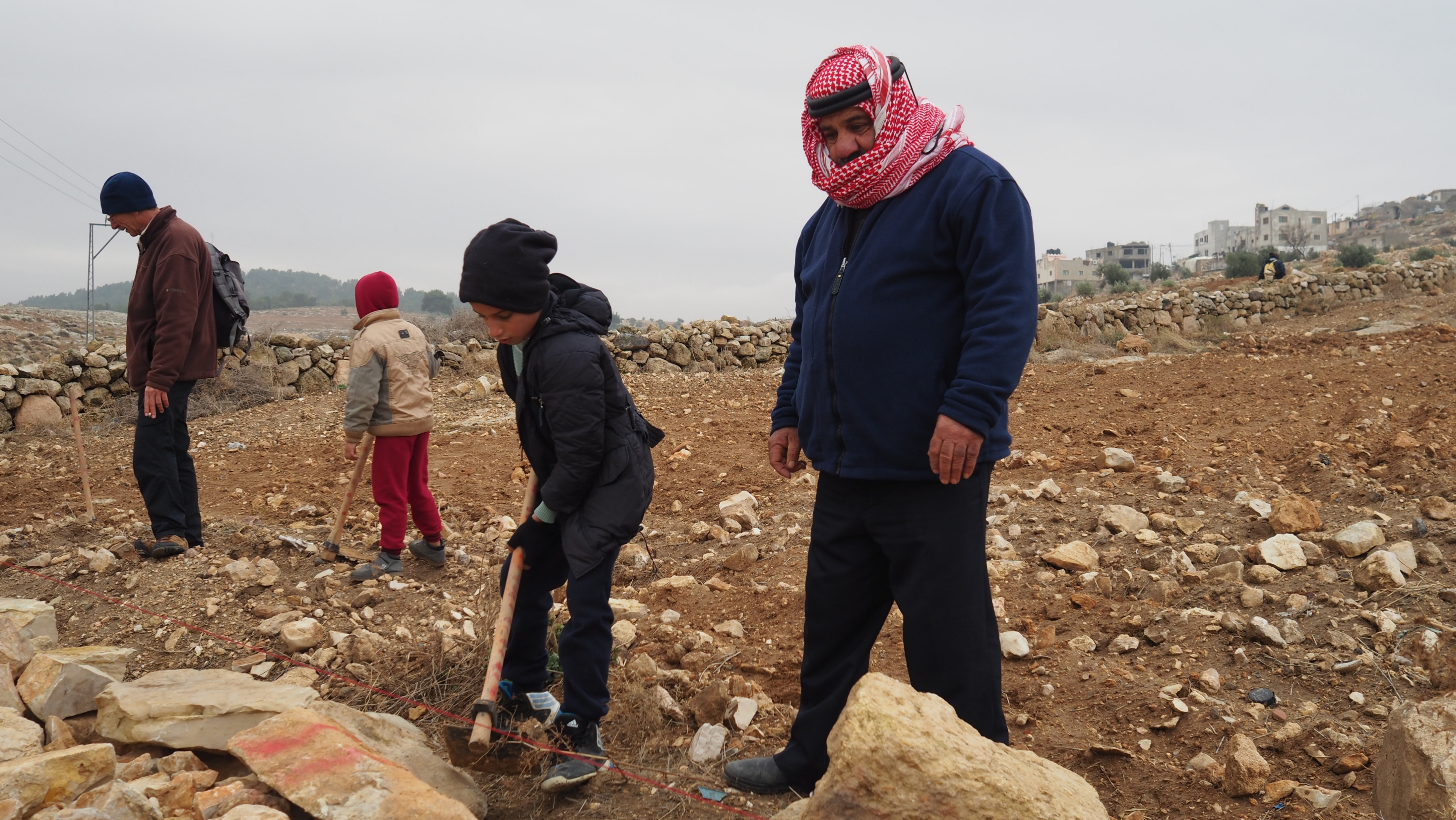 Scavo sedi per le piantine di ulivo
67
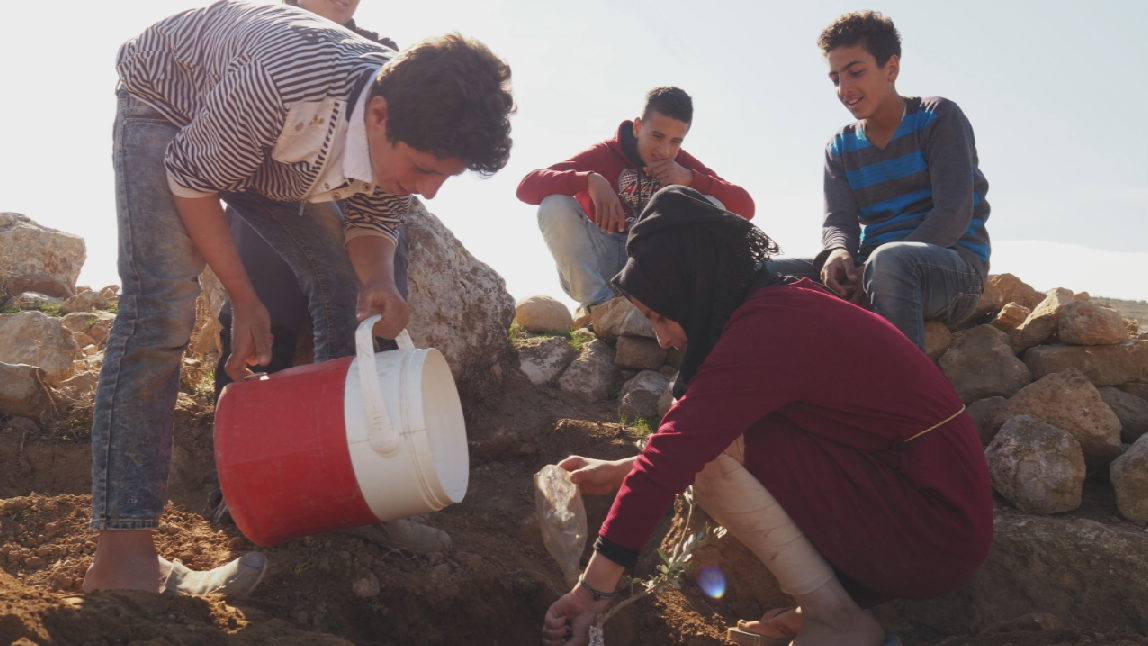 Si piantano gli ulivi. Poco dopo le pianticelle sono state estirpate dai coloni israeliani.
68
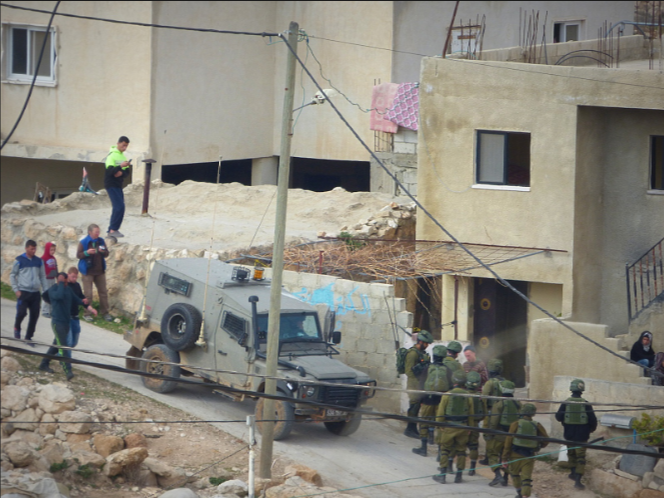 La rappresaglia israeliana dopo la manifestazione pacifica dei palestinesi
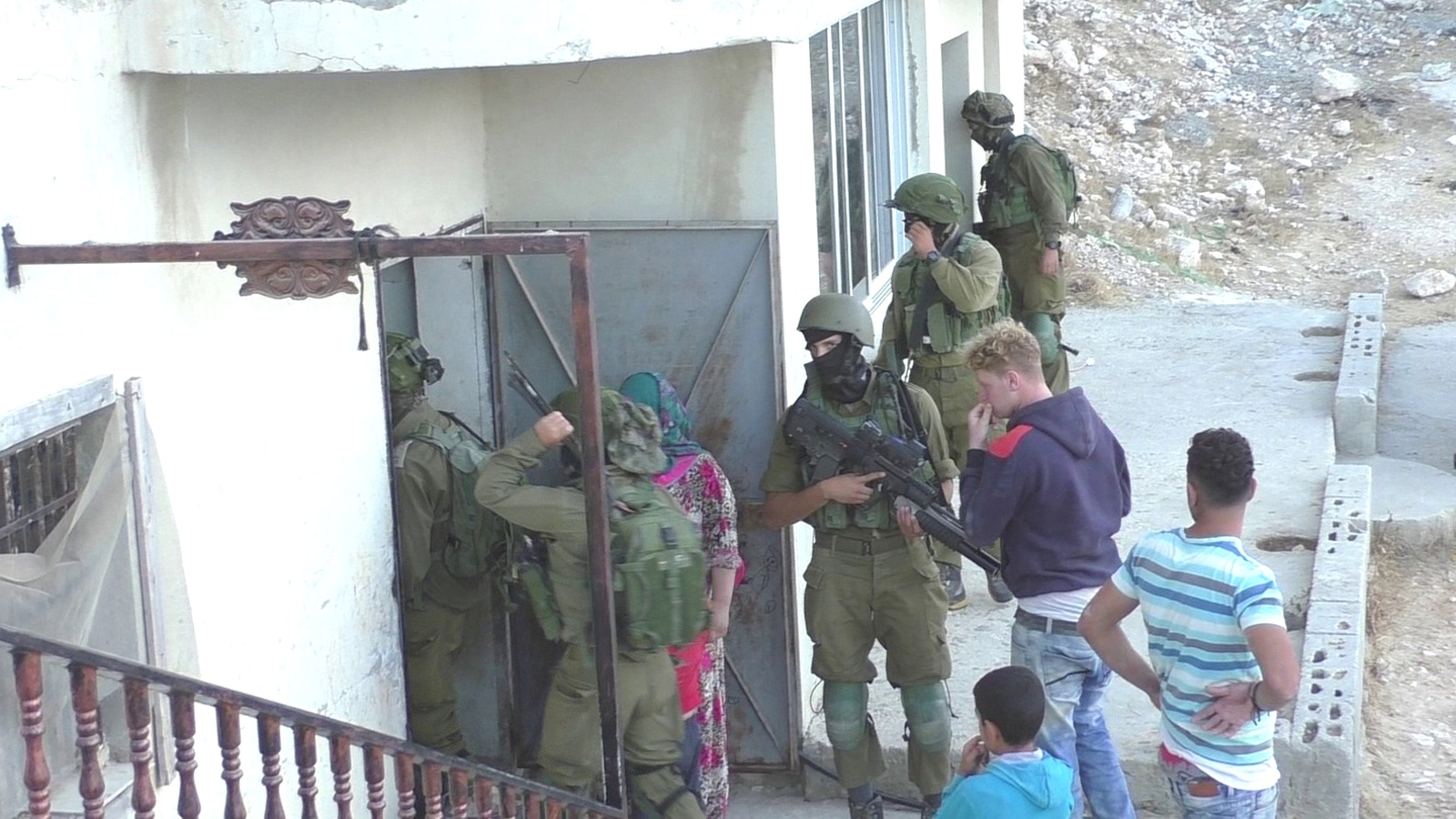 I soldati israeliani fanno irruzione in una casa palestinese a At-Tuwani alla ricerca di un pastore che pascolava le pecore vicino alla colonia sionista.
69
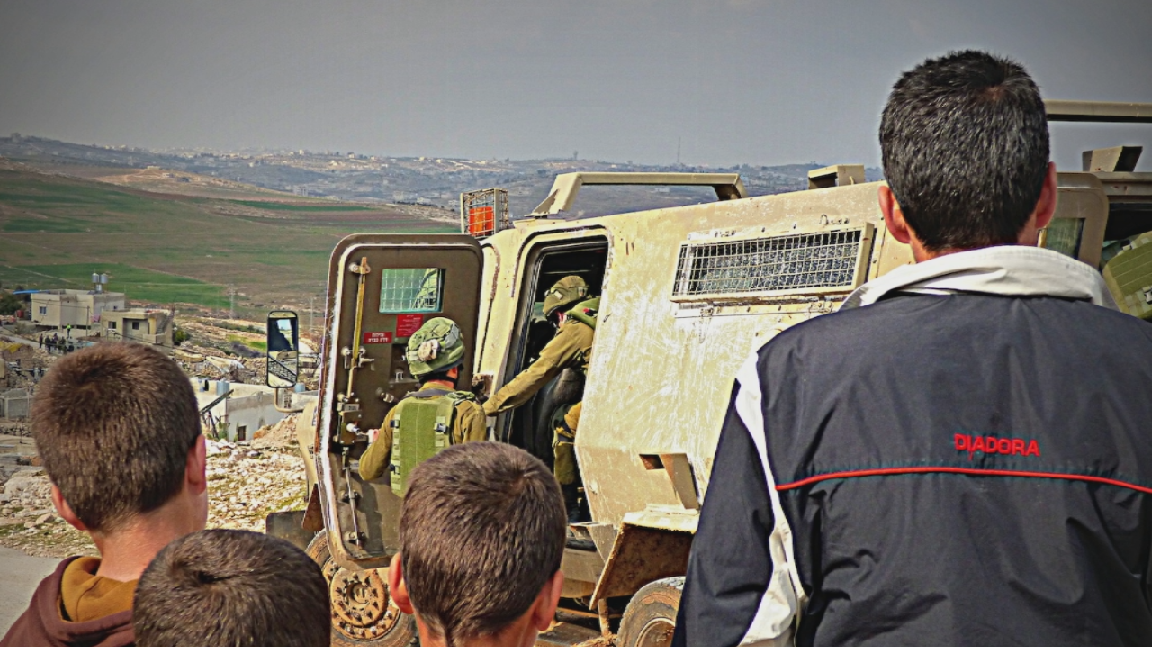 I soldati cercano dei palestinesi
70
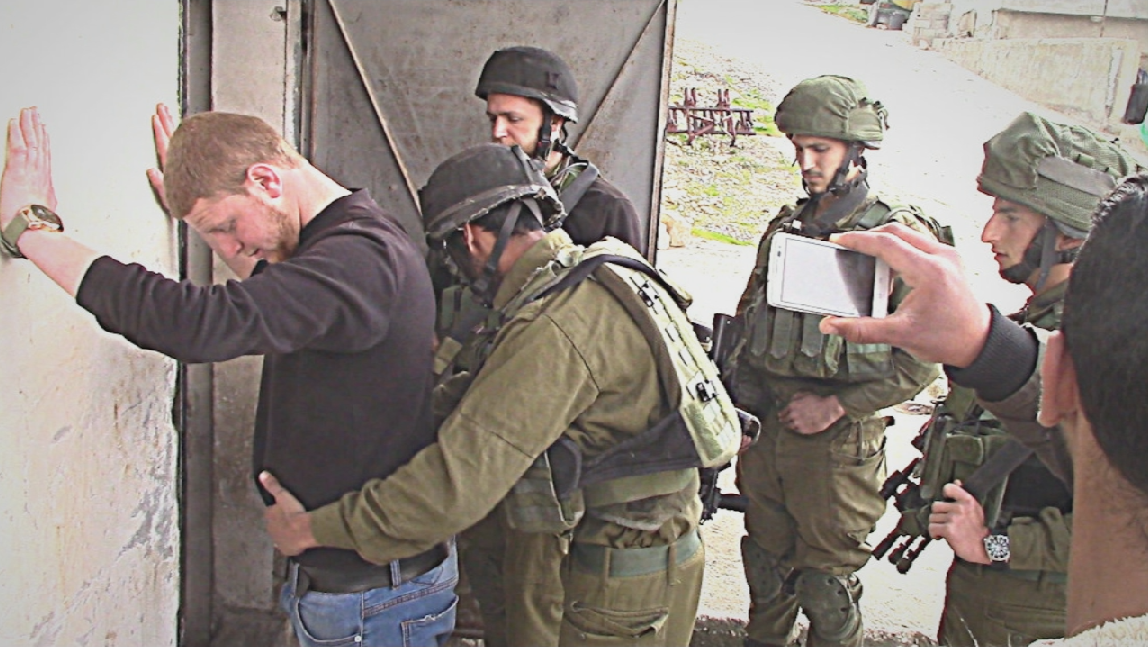 Perquisizioni da parte dell’esercito israeliano
71
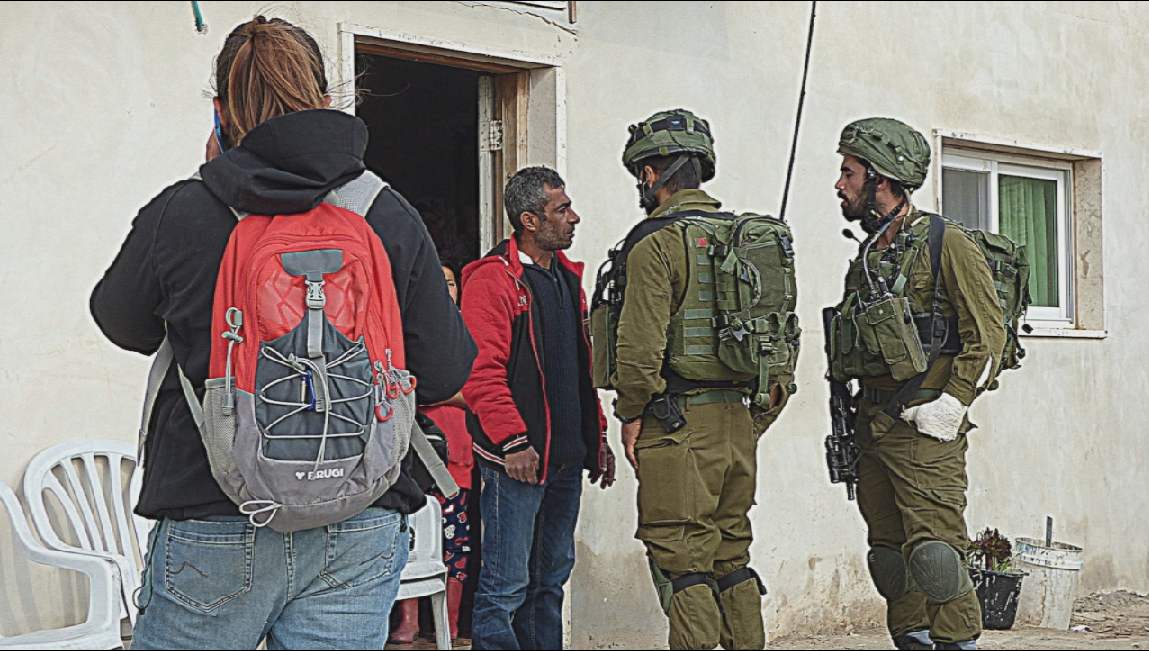 Perquisizioni da parte dell’esercito israeliano
72
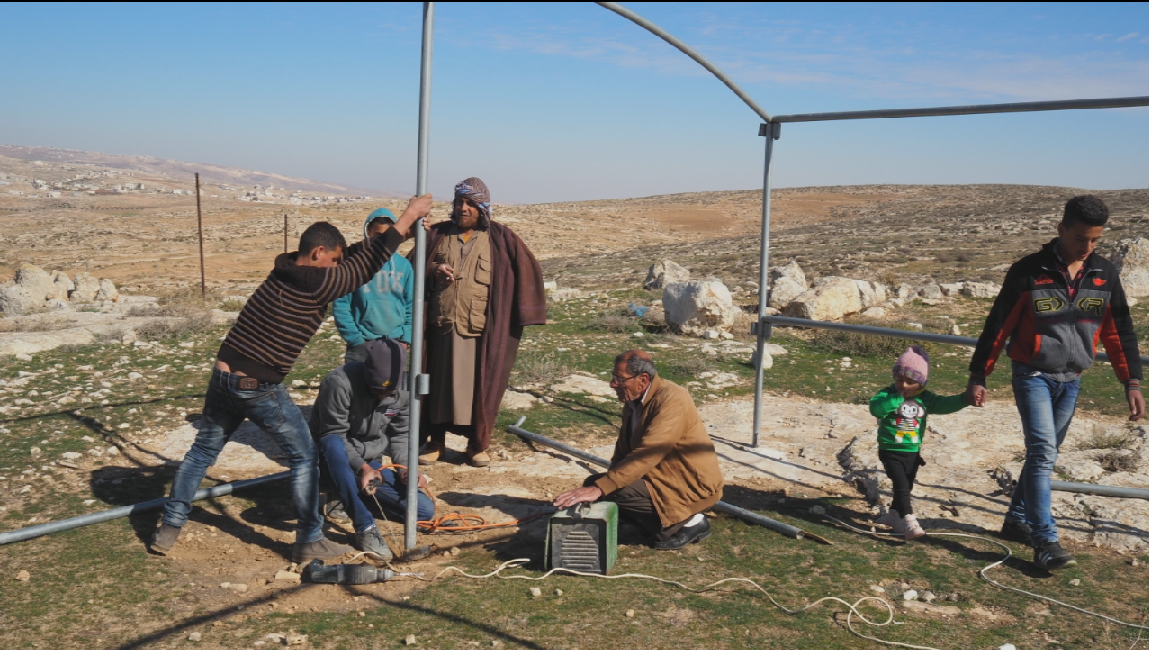 Costruzione del riparo per i bambini per attendere la scorta
73
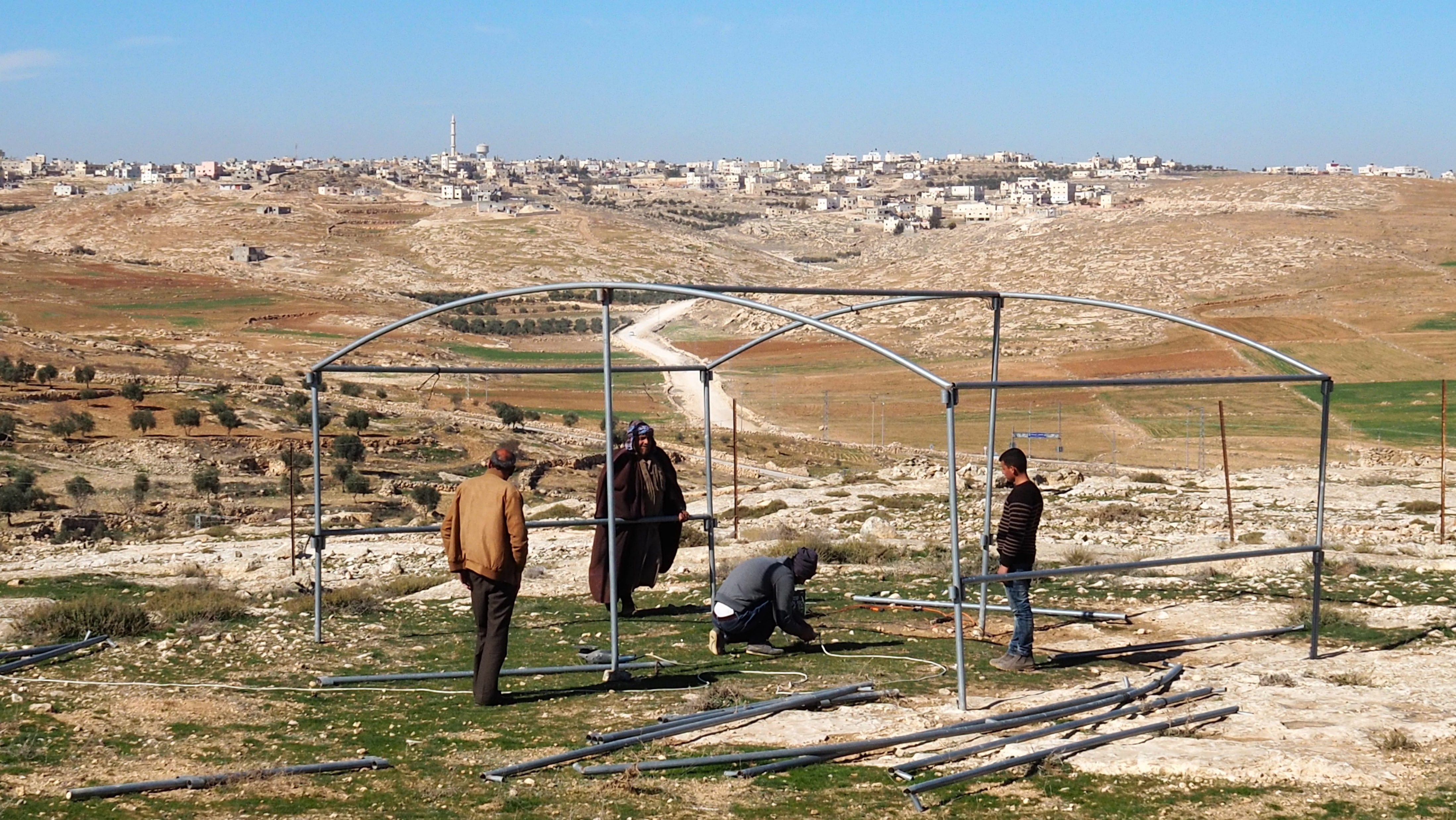 Costruzione del riparo per i bambini per attendere la scorta. Sullo sfondo la periferia di Yatta, città palestinese.
74
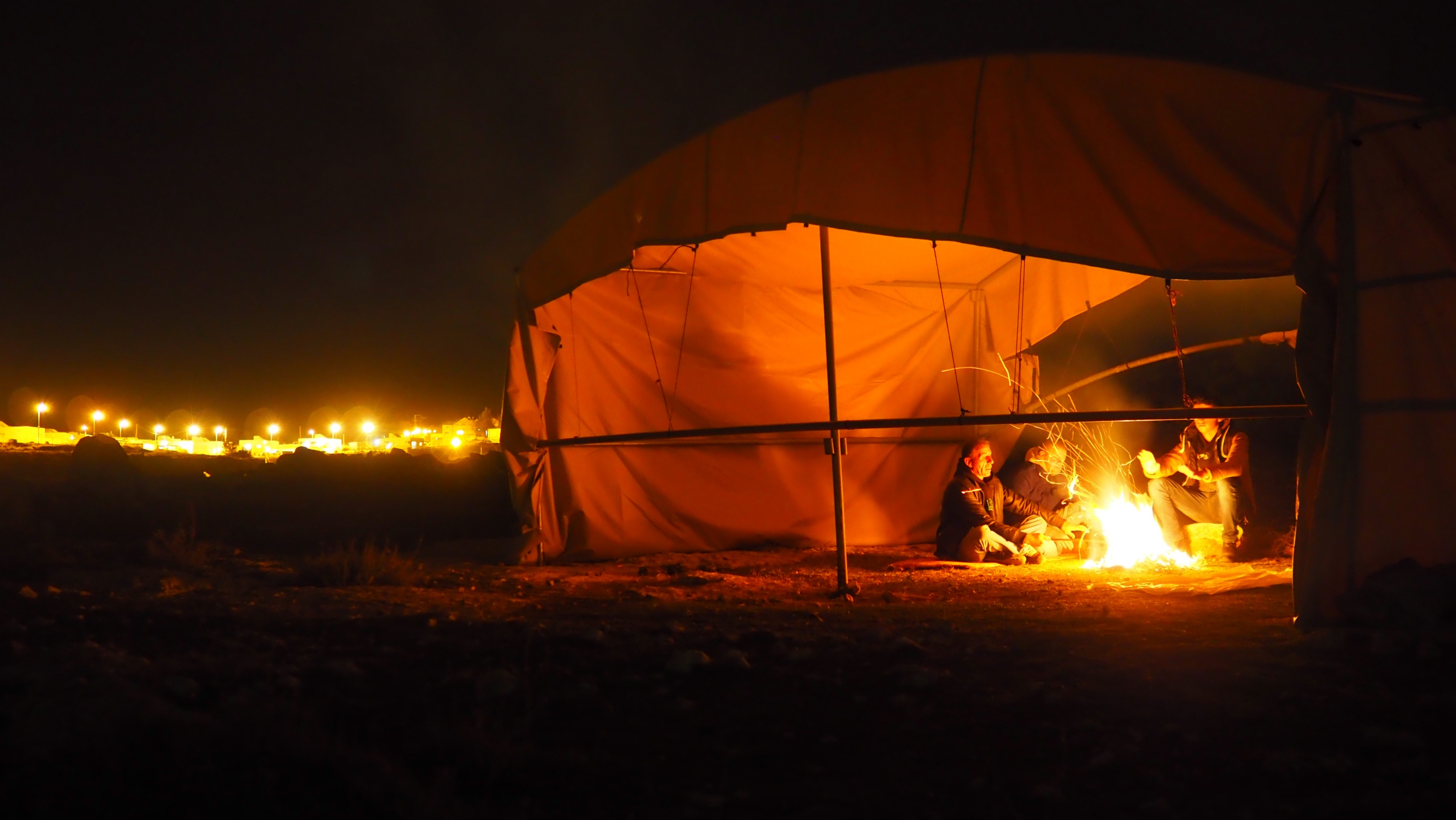 Riparo per gli scolari mentre attendono la scorta che li accompagna a casa.
Questo riparo è stato distrutto varie volte dagli israeliani.
75
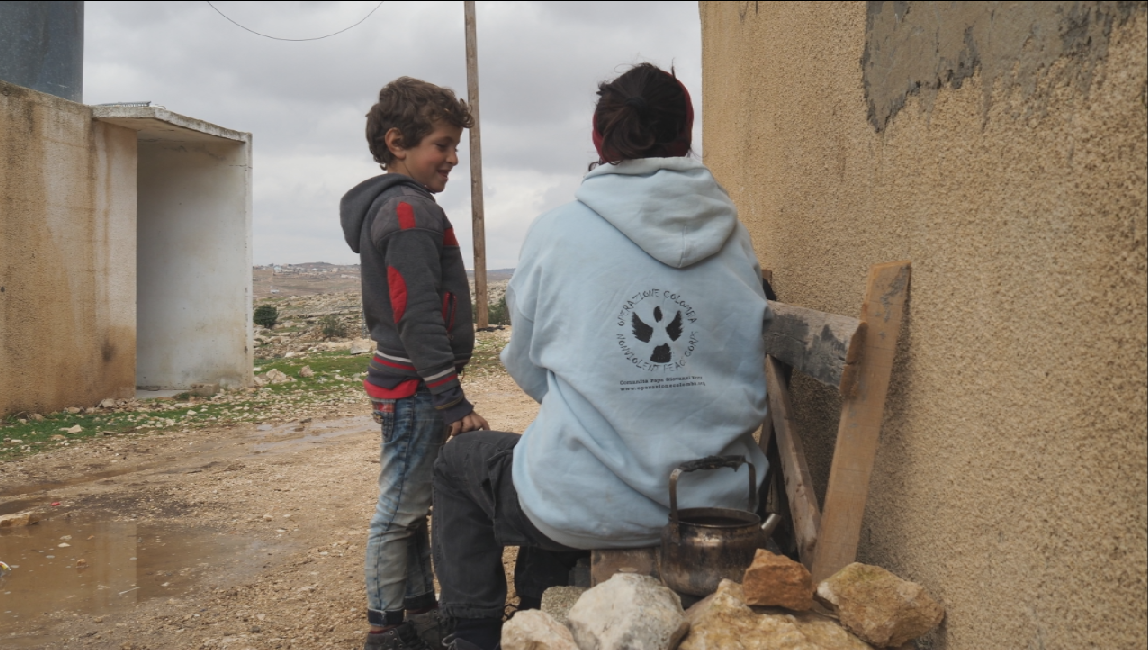 Una volontaria con un bambino di At-Tuwani
76
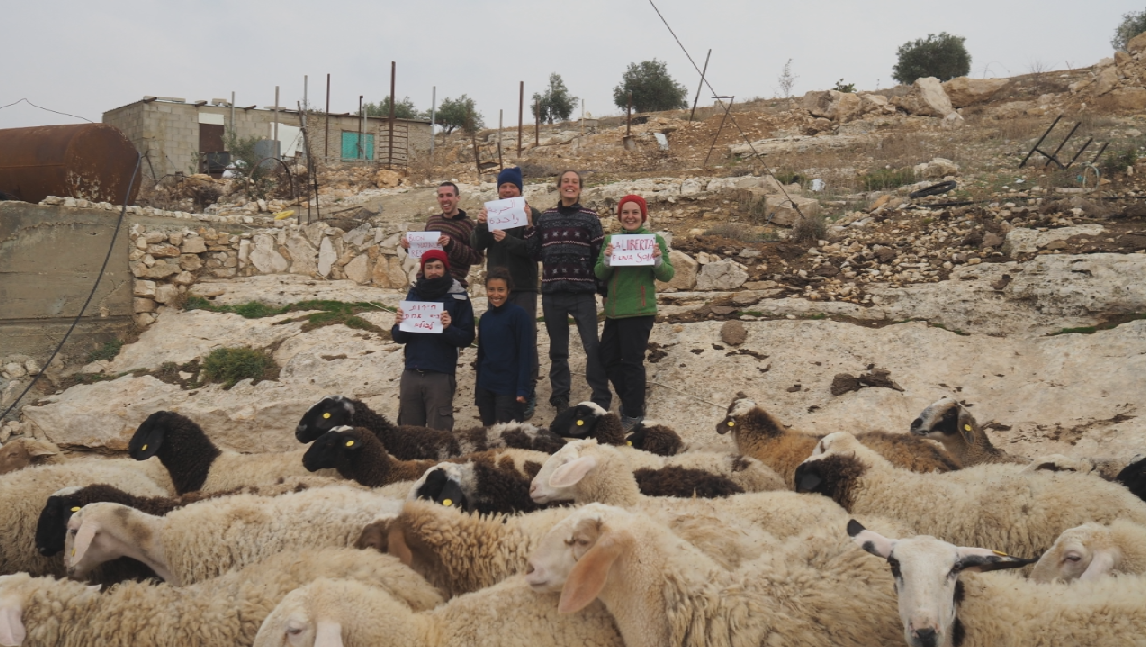 Natale 2016 - Foto ricordo dei volontari a At-Tuwani
77
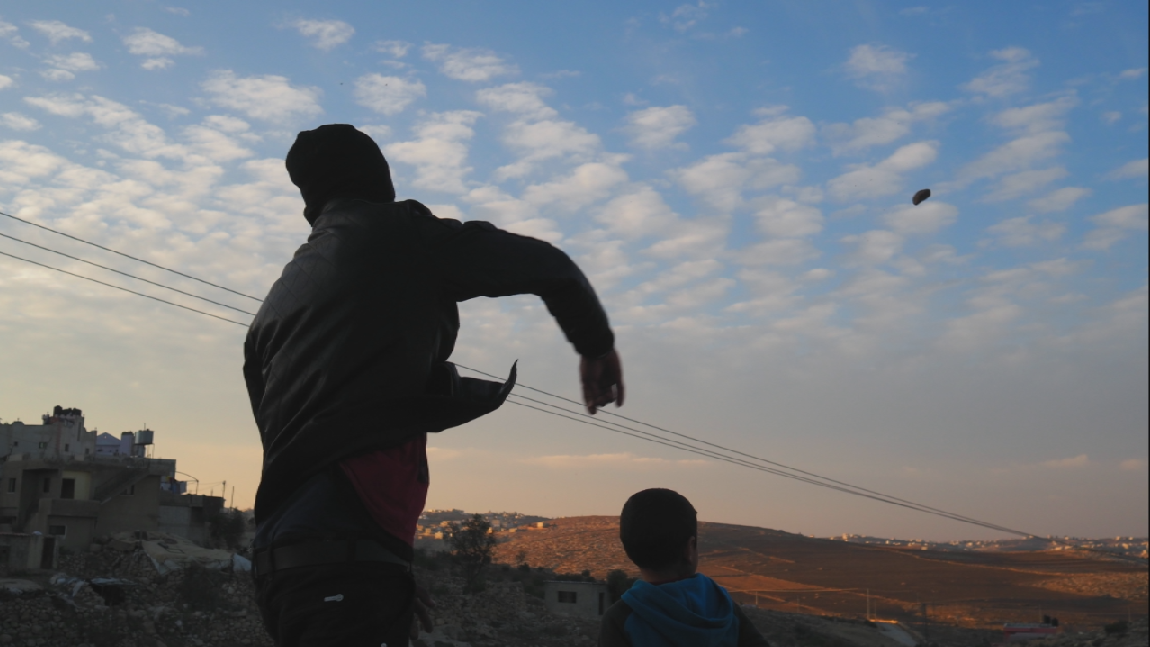 Bambini di At-Tuwani davanti casa
78
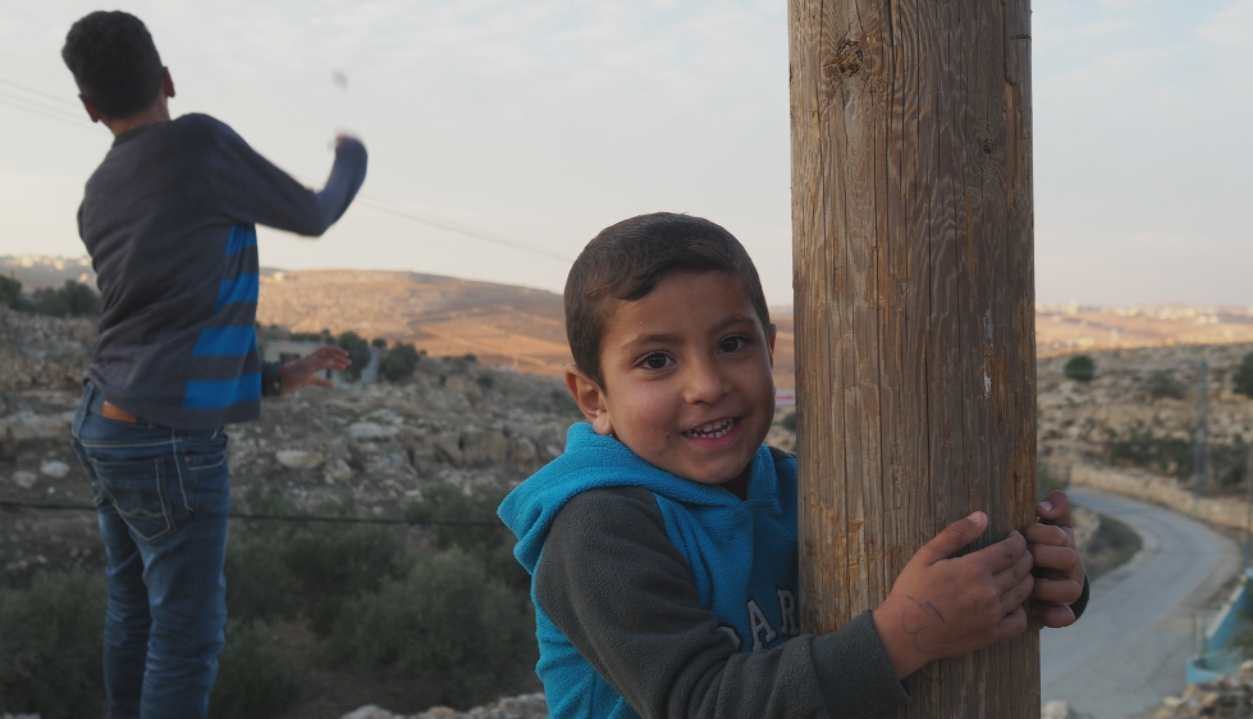 Bambini di At-Tuwani davanti casa
79
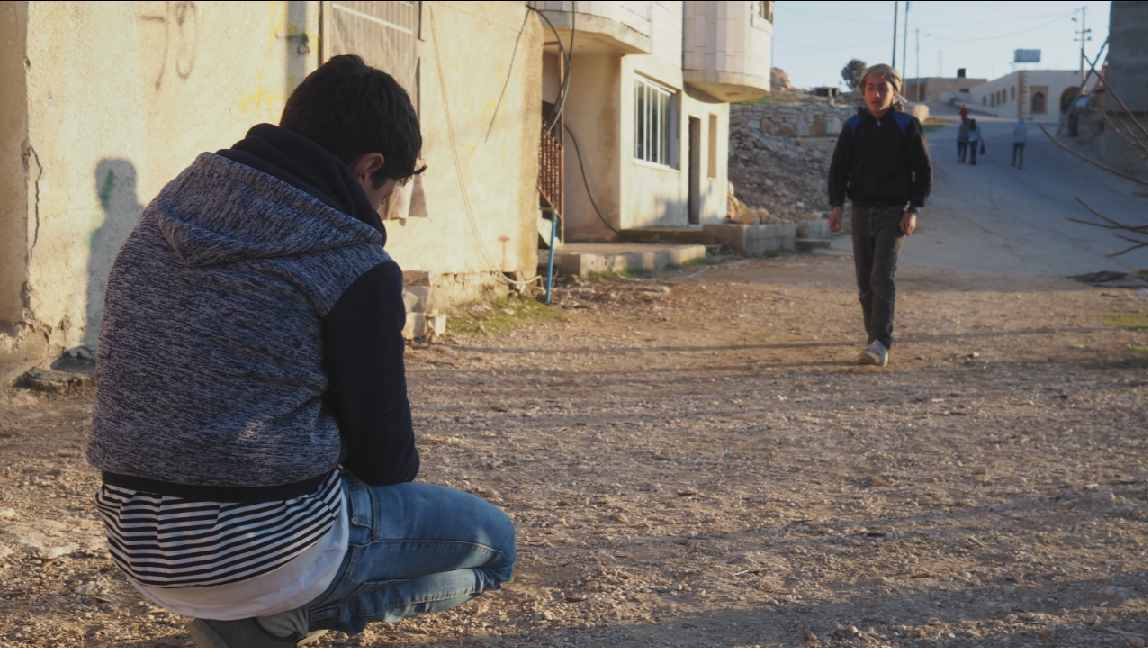 Bambini di At-Tuwani davanti casa
80
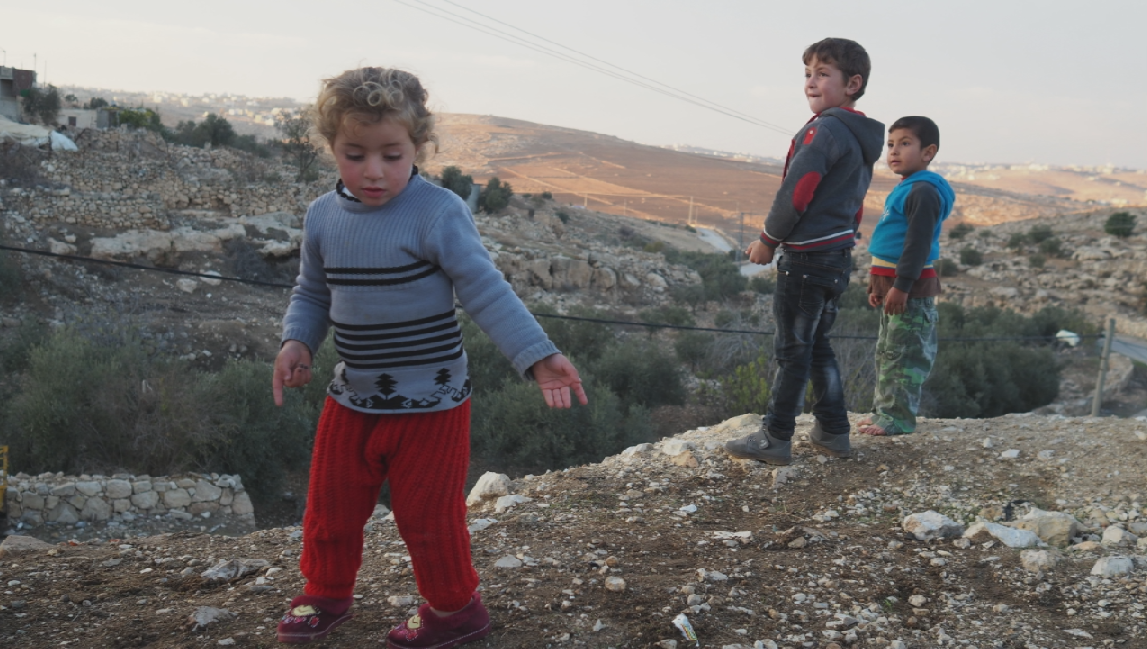 Bambini di At-Tuwani davanti casa
81
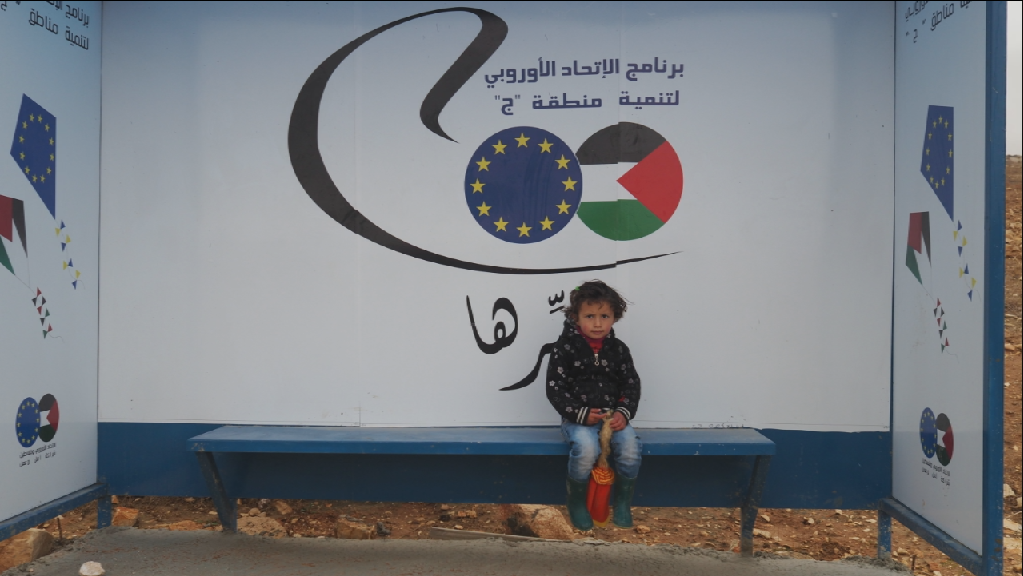 In attesa del bus che arriverà solo dopo la fine dell’occupazione.
82
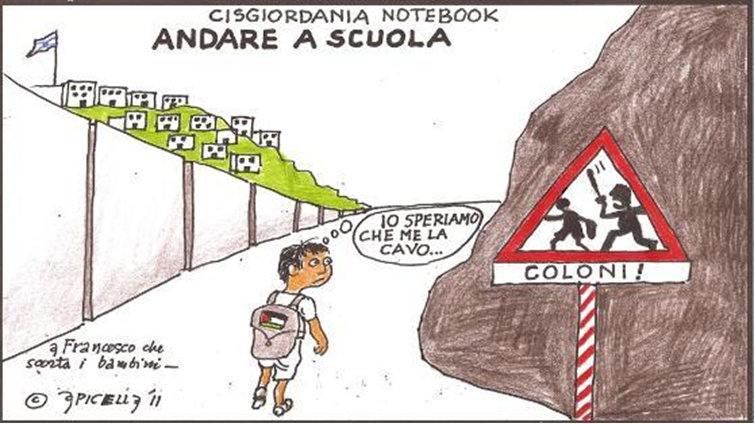 La pericolosa via per la scuola dei bambini palestinesi.
83
ESISTERE = RESISTERE
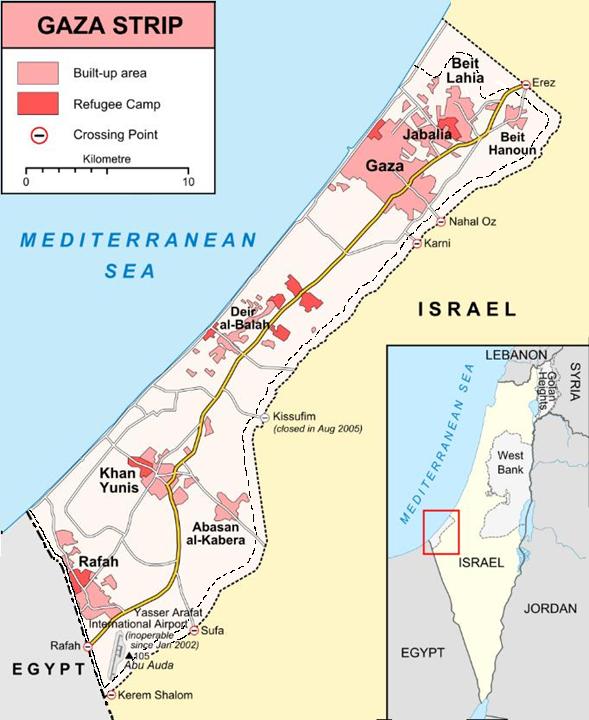 FINE
Philadelfia Korridor
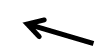 No man’s land
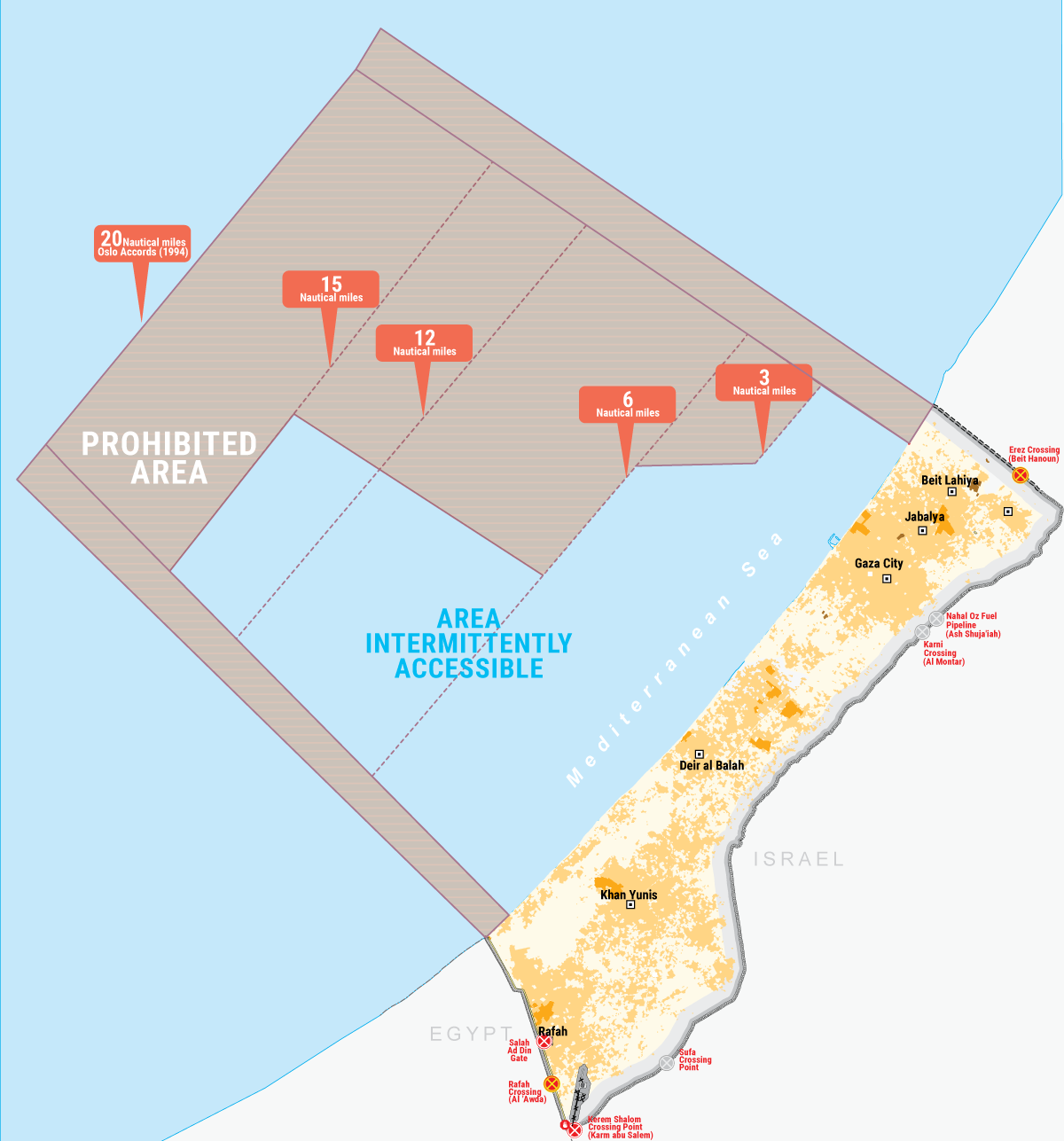 86